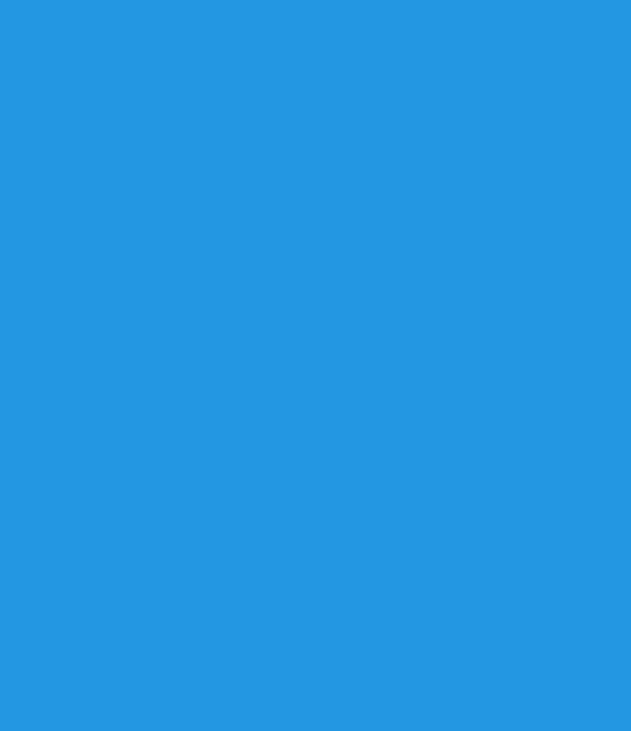 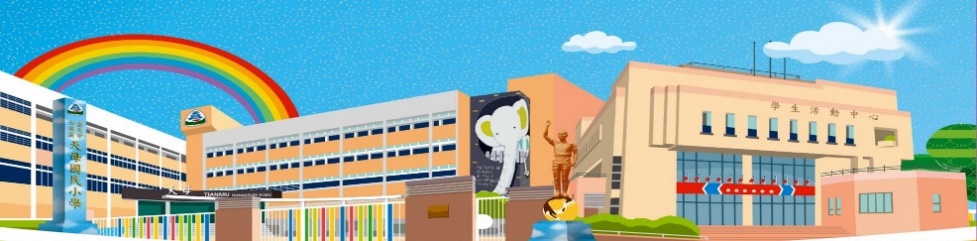 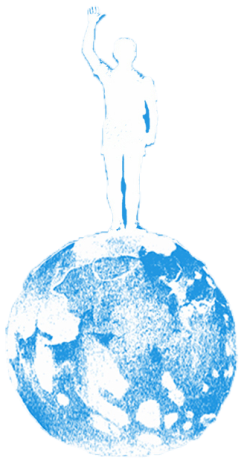 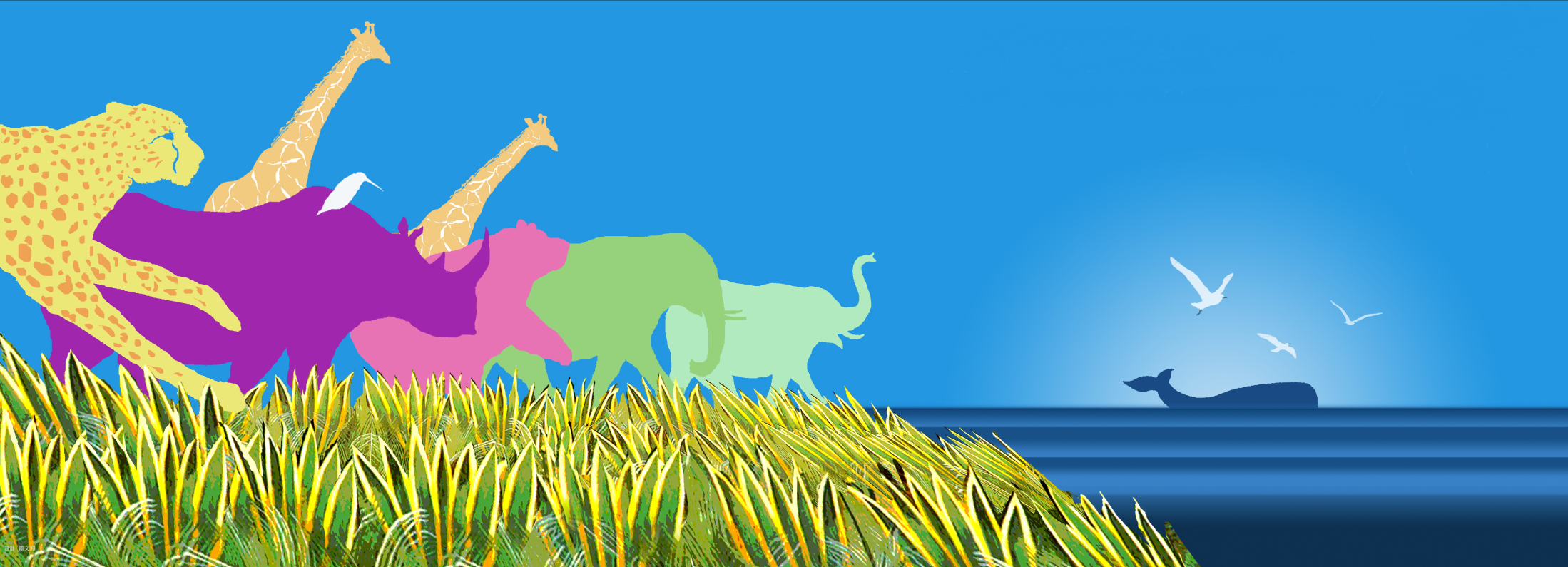 臺 北 市 士 林 區 天 母 國 民 小 學
Taipei Municipal Tianmu Elementary School
臺北市校園繳費系統
報告人：張云生
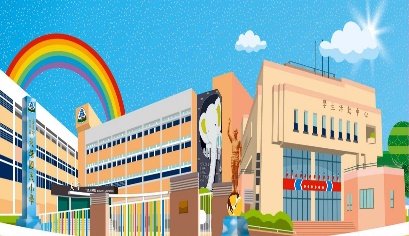 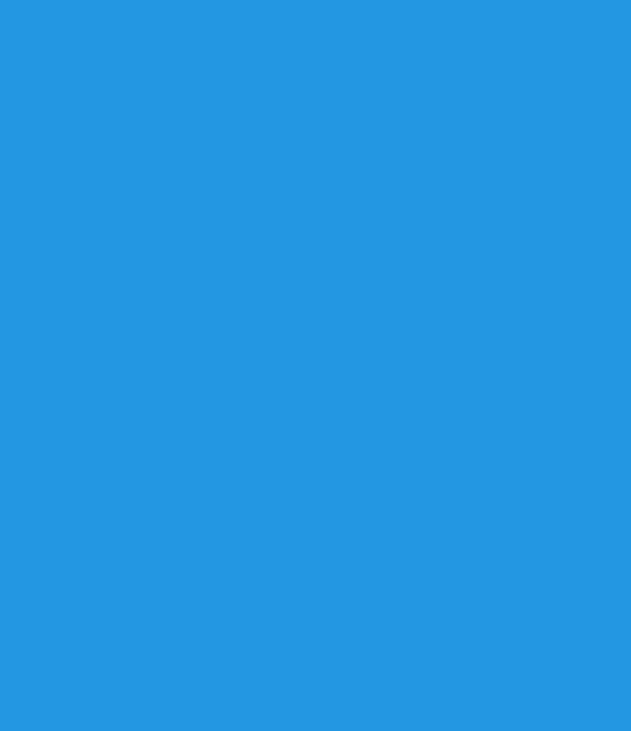 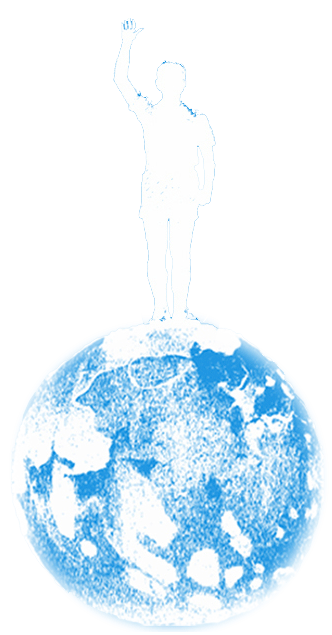 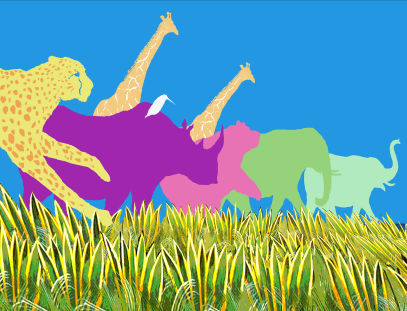 家長端1-1
1.https://eschool.tp.edu.tw/2.按一下「親子帳號綁定」
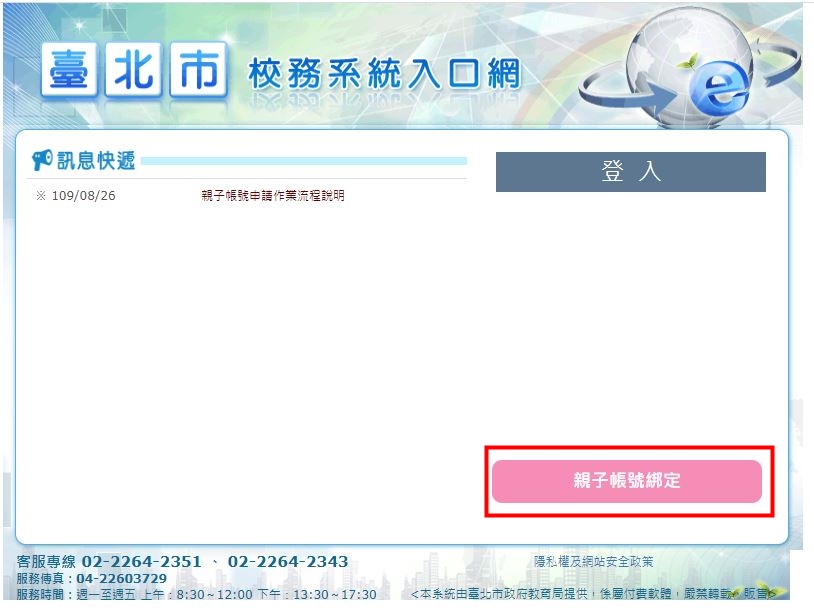 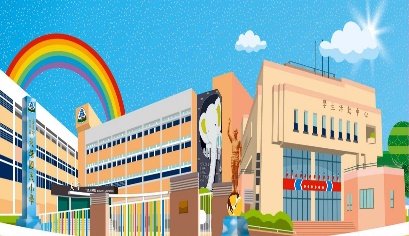 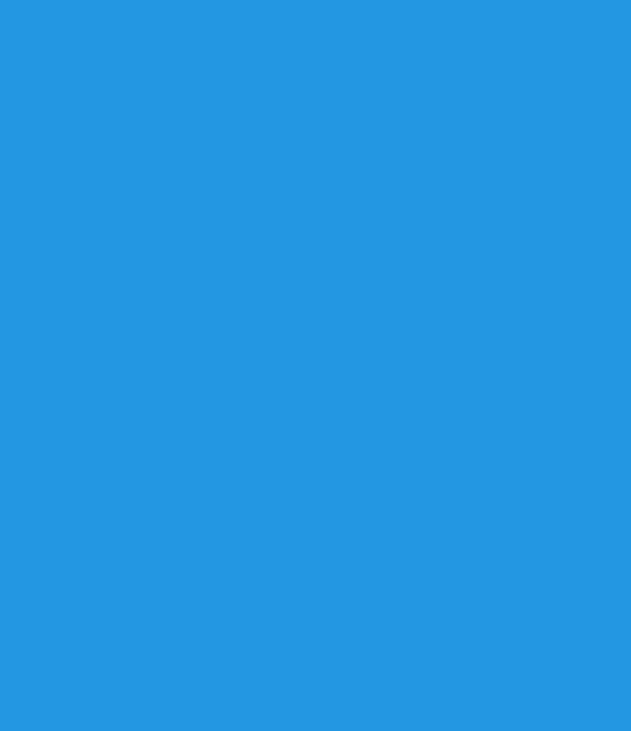 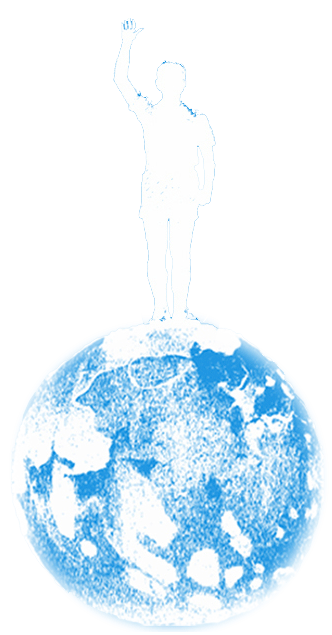 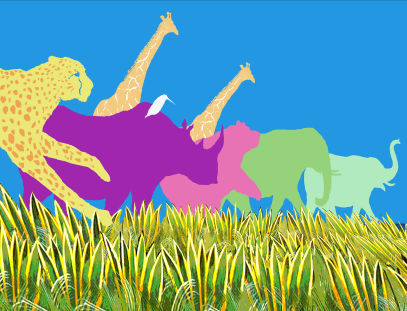 家長端1-2
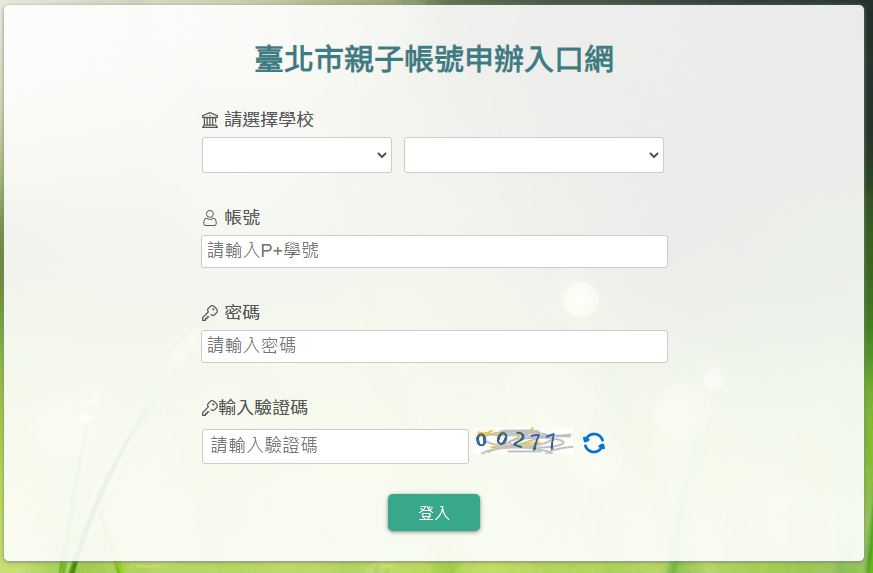 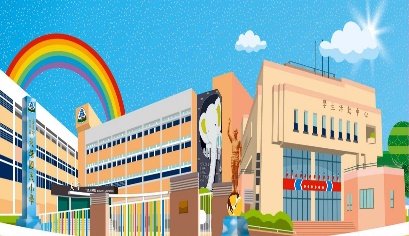 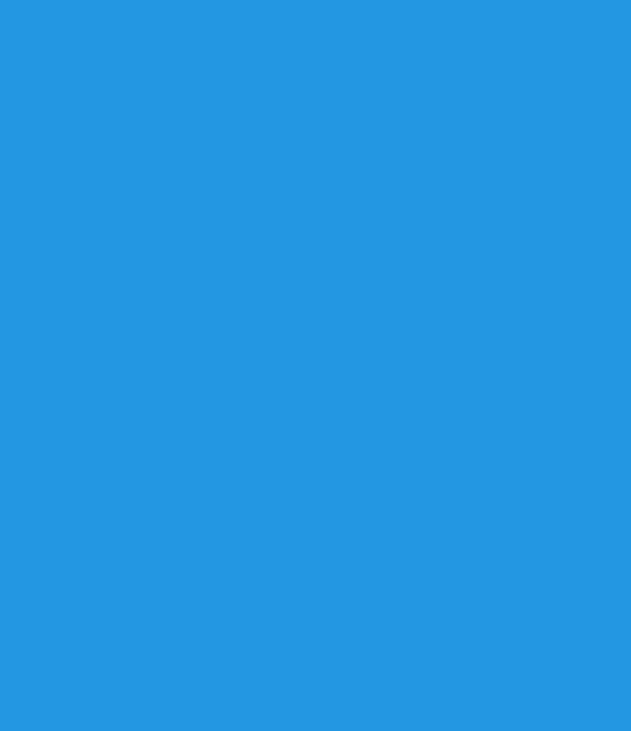 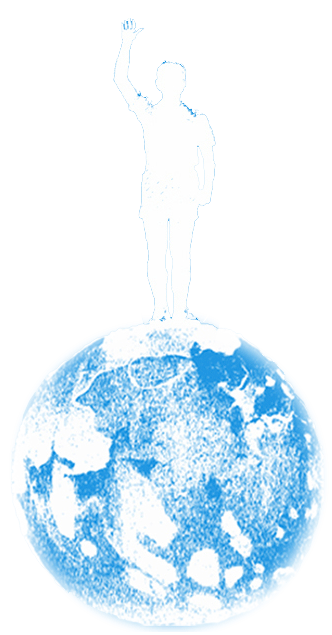 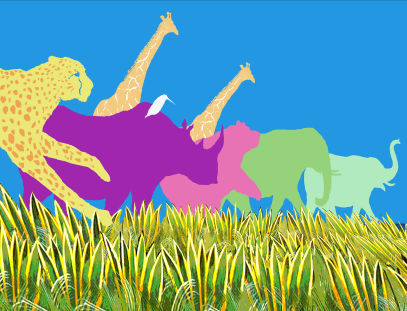 家長端1-3
輸入完畢後，按一下「登入」
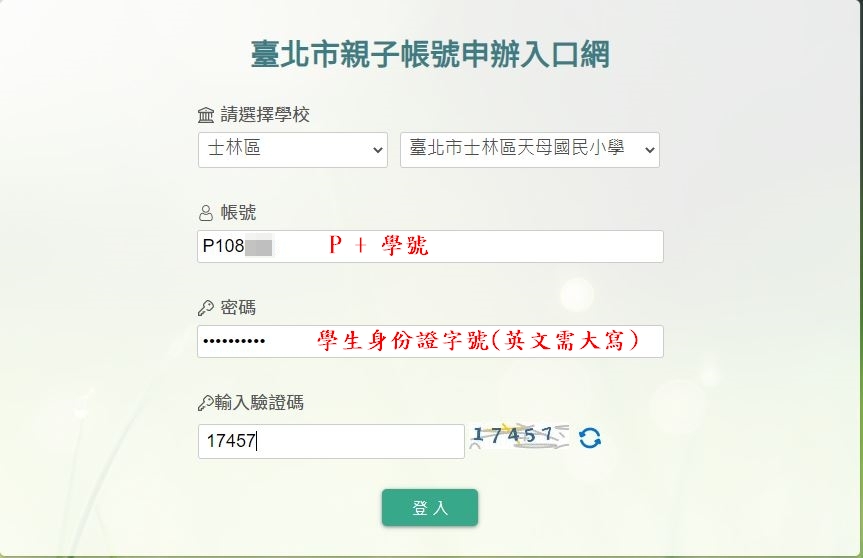 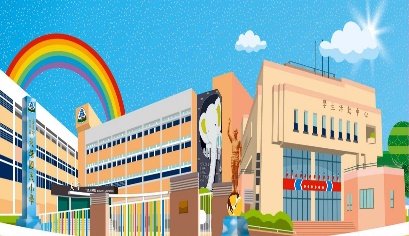 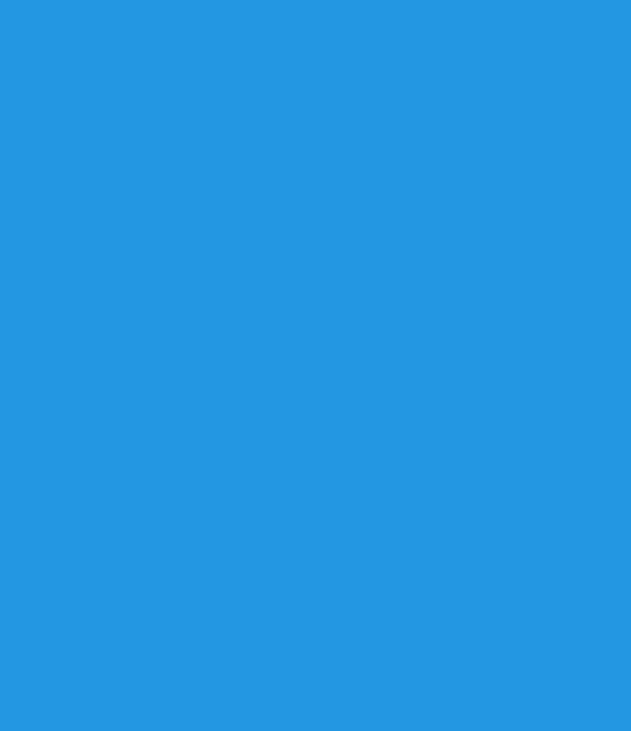 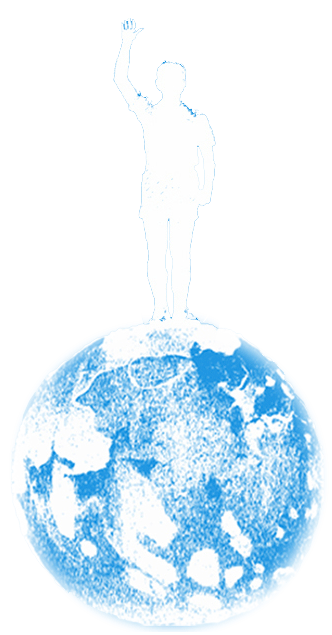 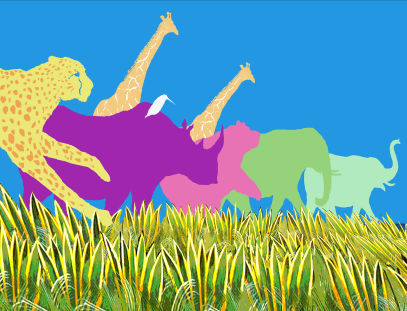 家長端1-4
按一下「未確認」
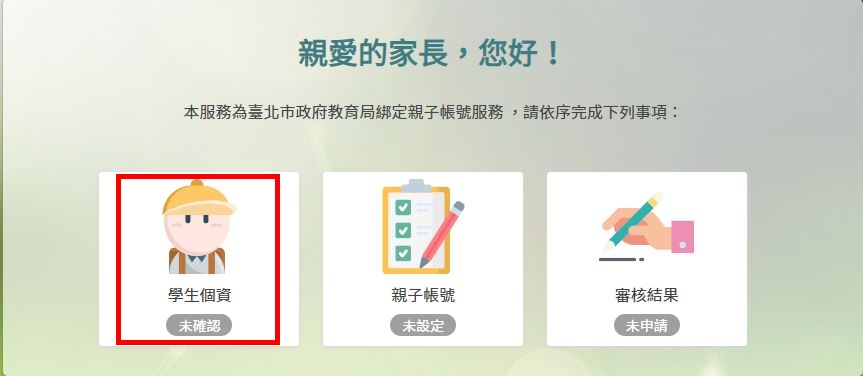 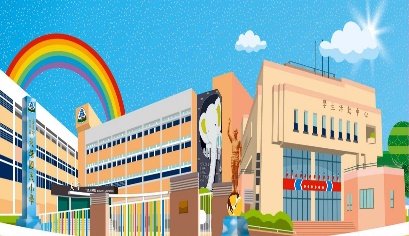 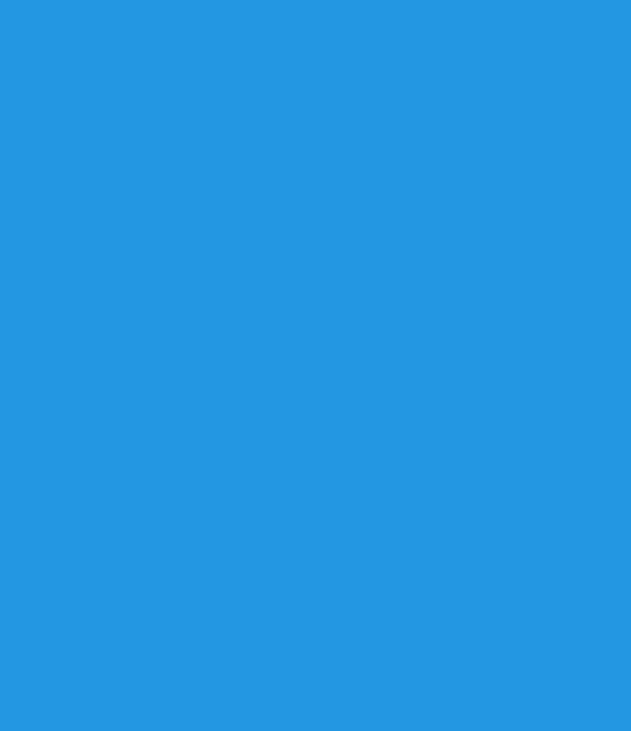 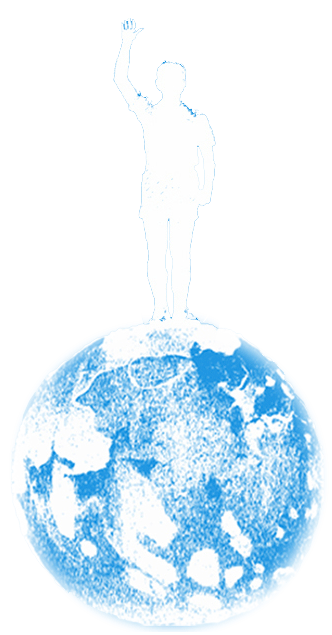 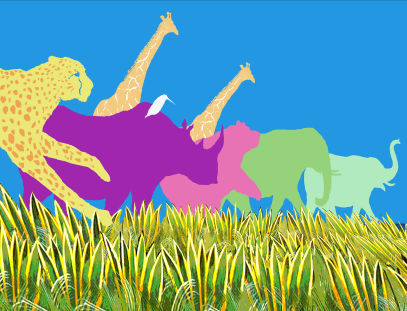 家長端1-5
個人資料正確後，按一下「資訊正確」
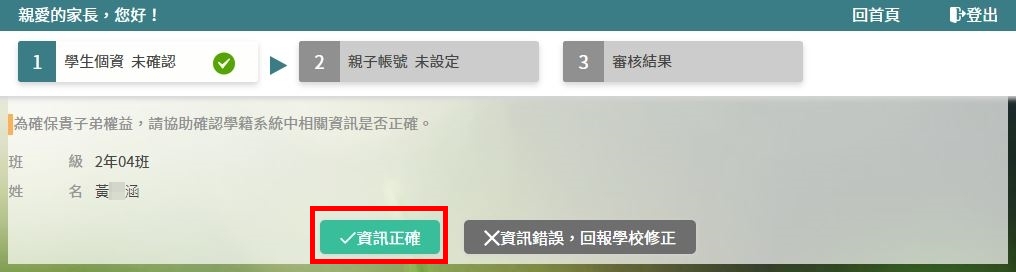 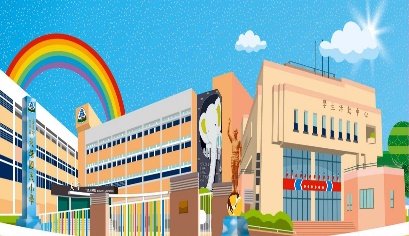 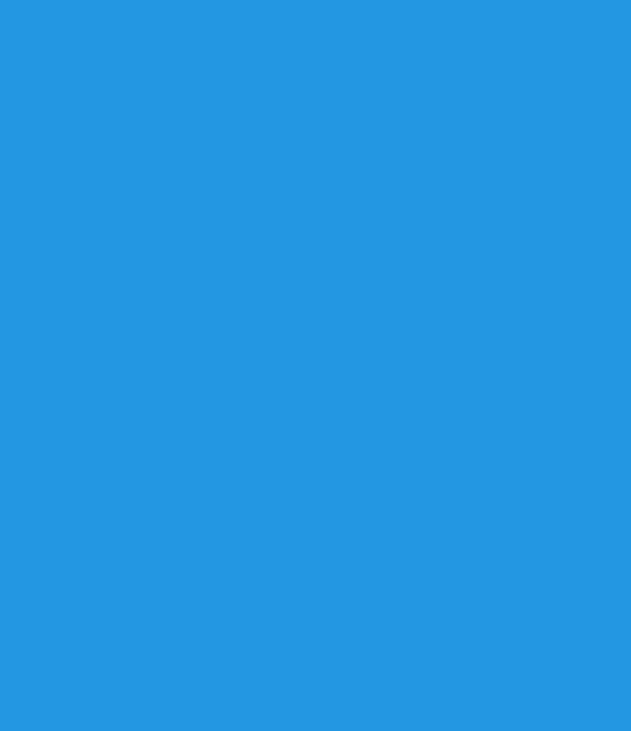 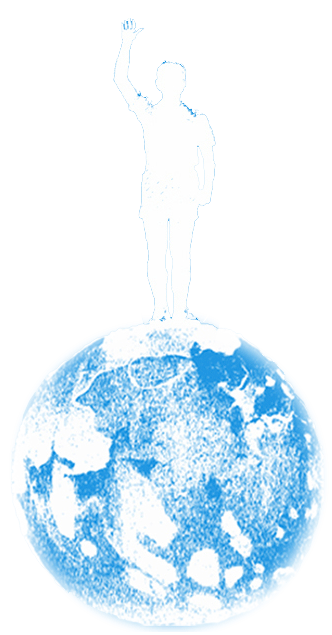 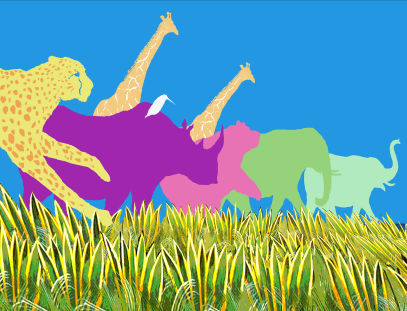 家長端1-6
個資同意書
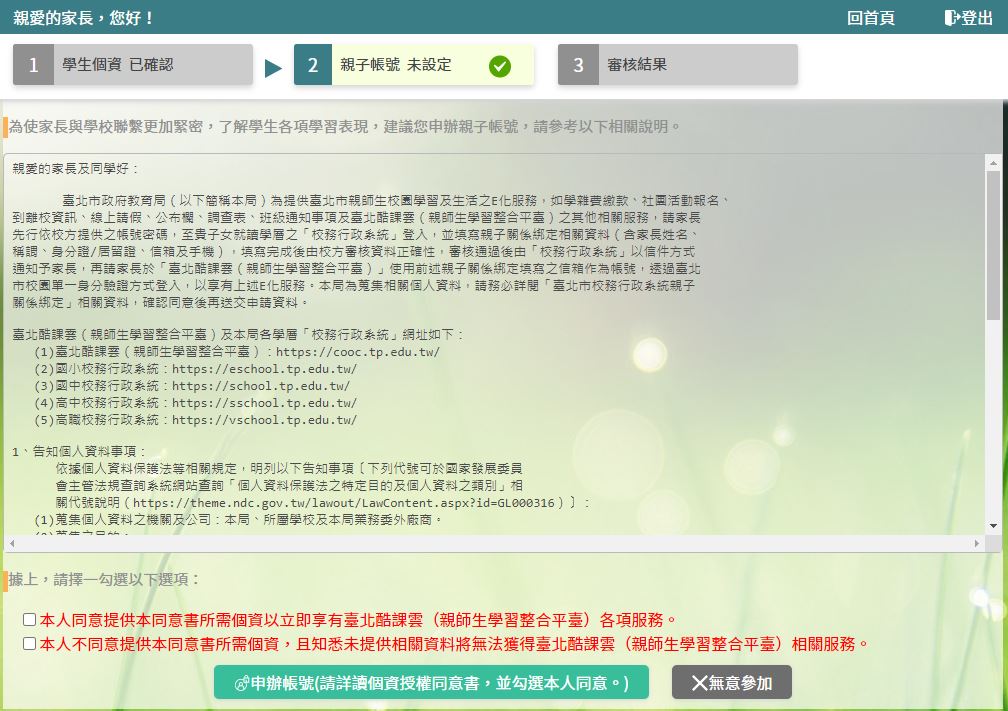 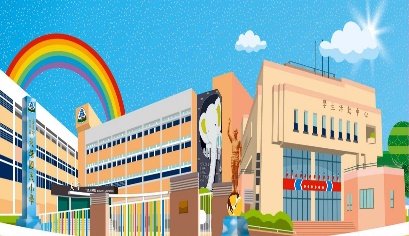 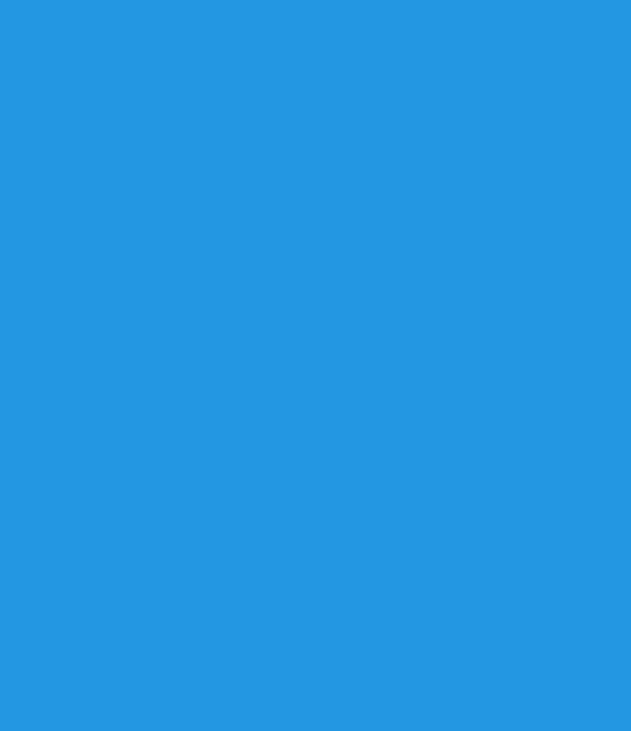 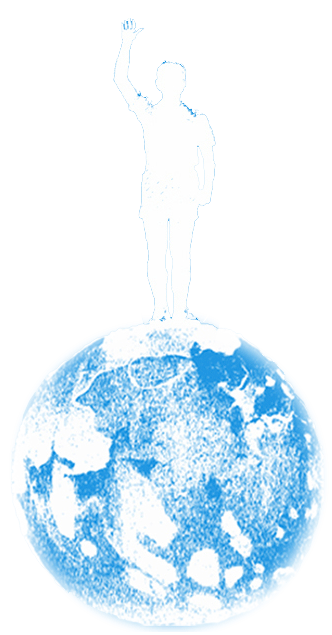 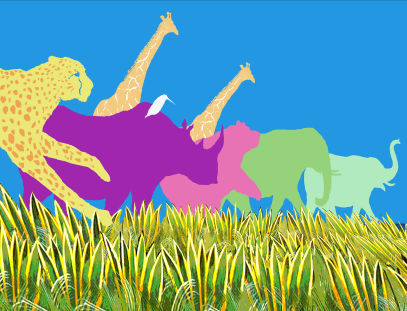 家長端1-7
若同意「個資授權同意書」，按一下「申辦帳號」
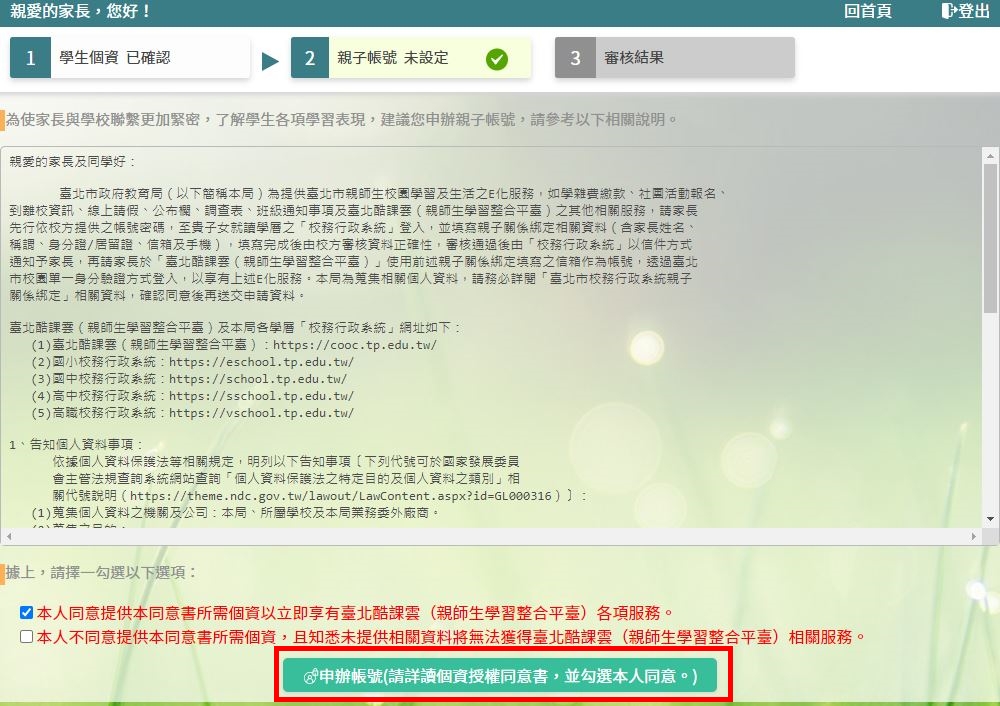 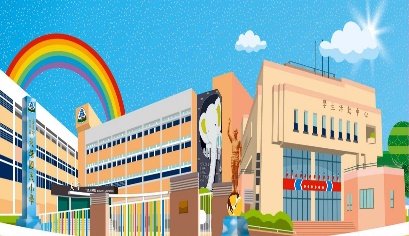 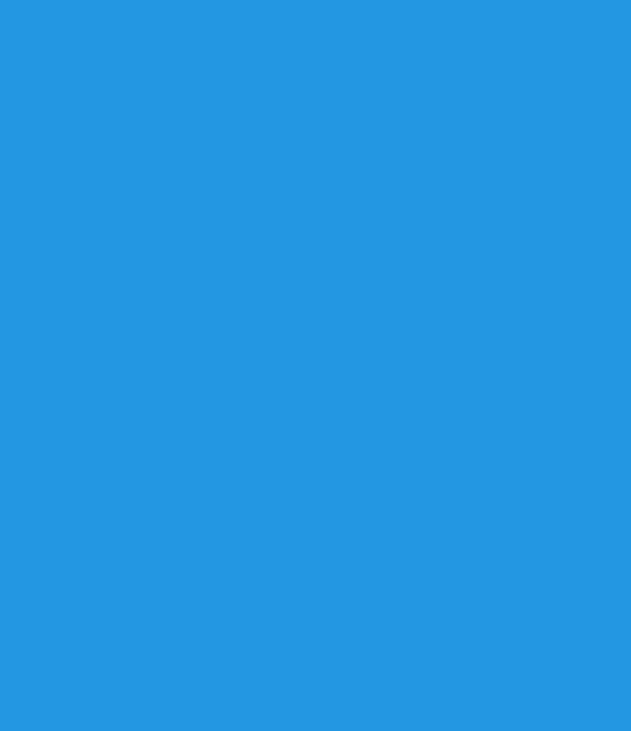 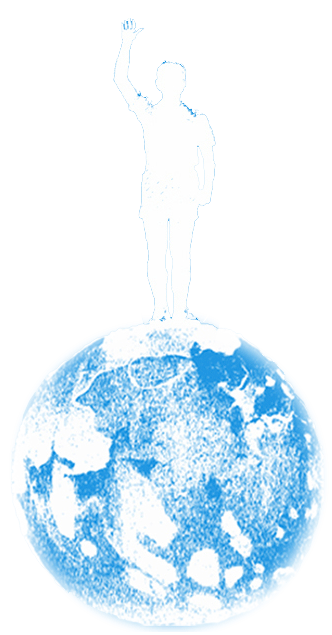 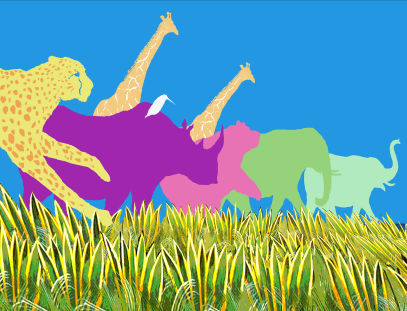 家長端1-8
親子帳號的綁定為3選1
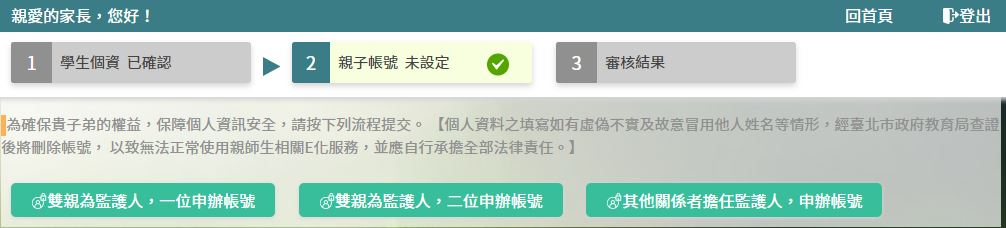 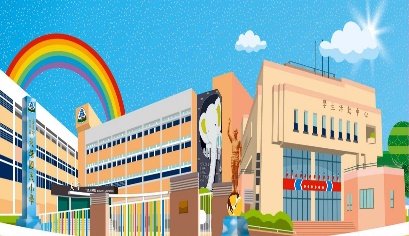 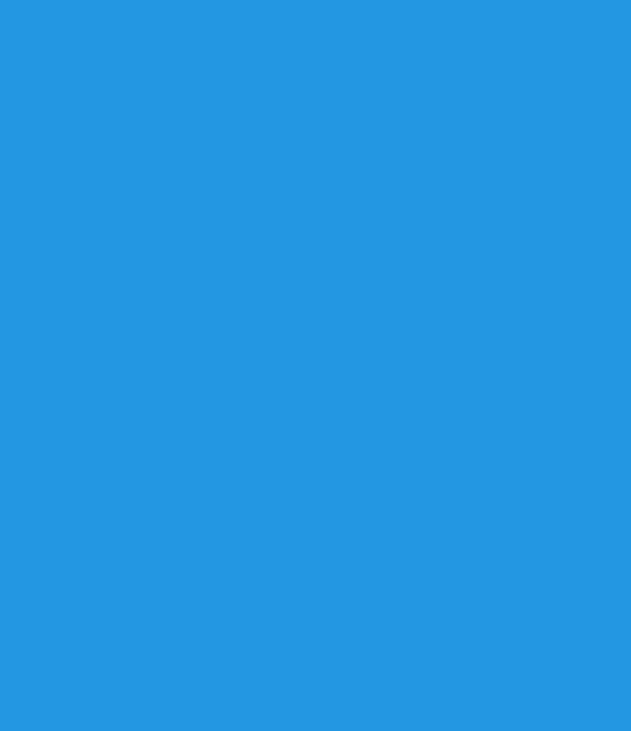 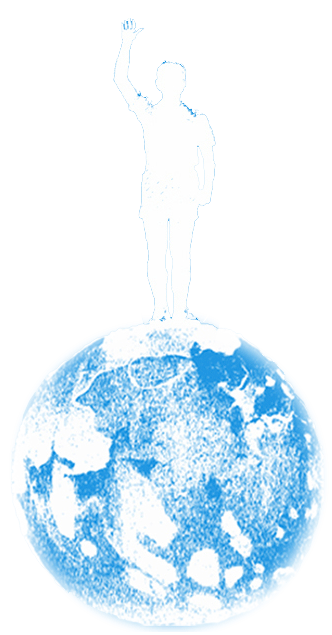 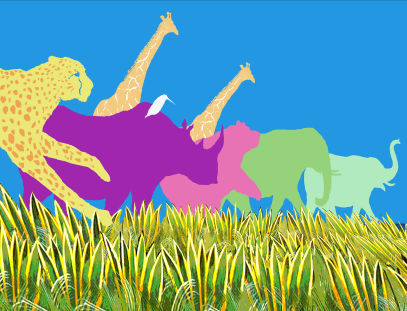 家長端1-9-1
父親或母親(一位)
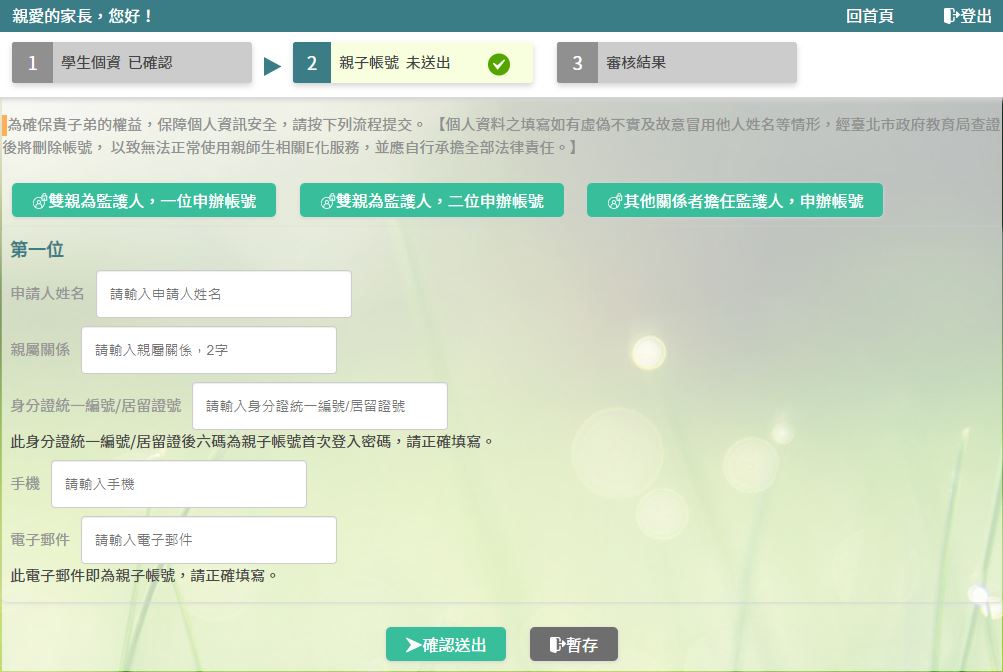 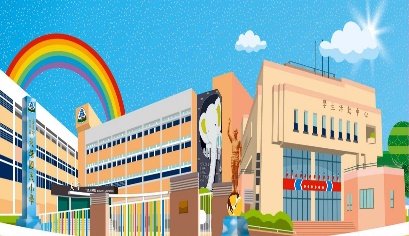 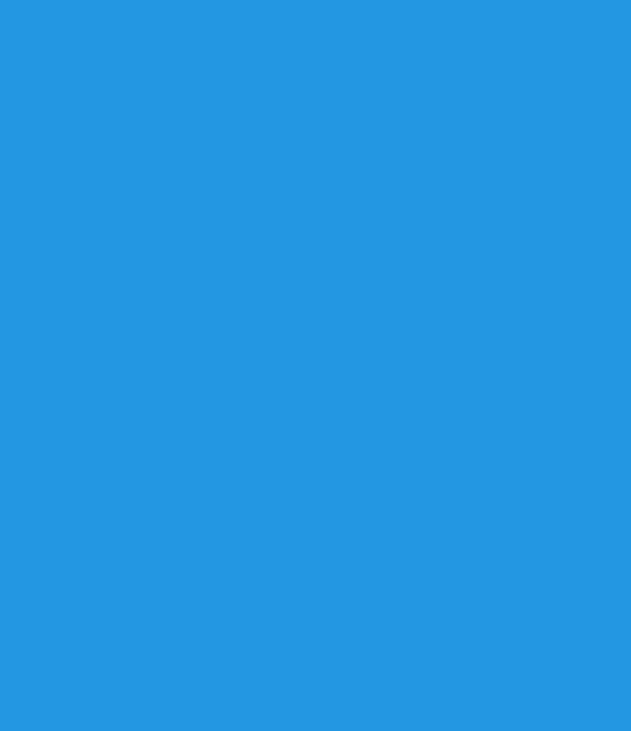 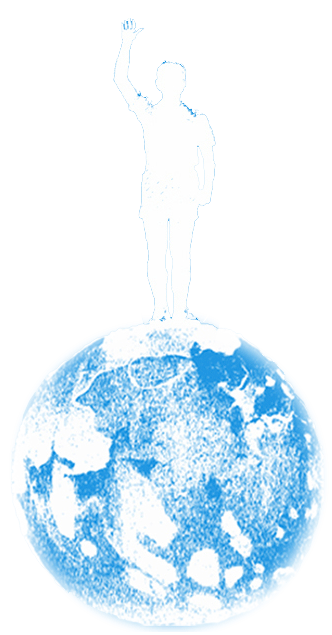 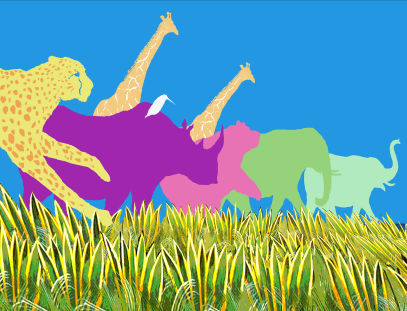 家長端1-9-2
父親和母親(二位)
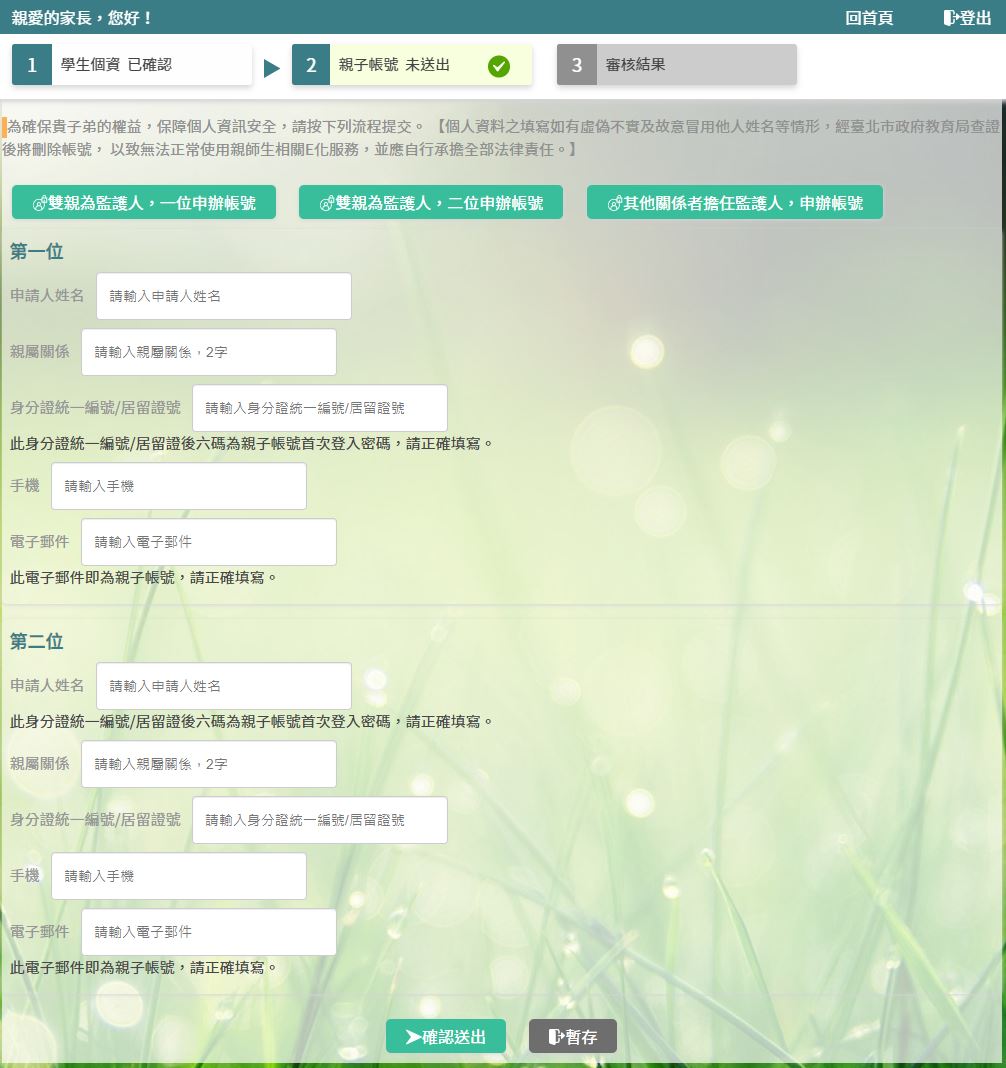 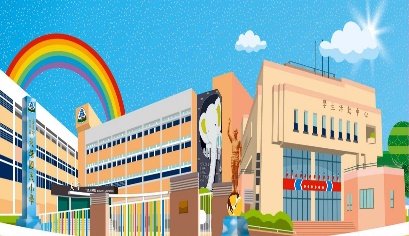 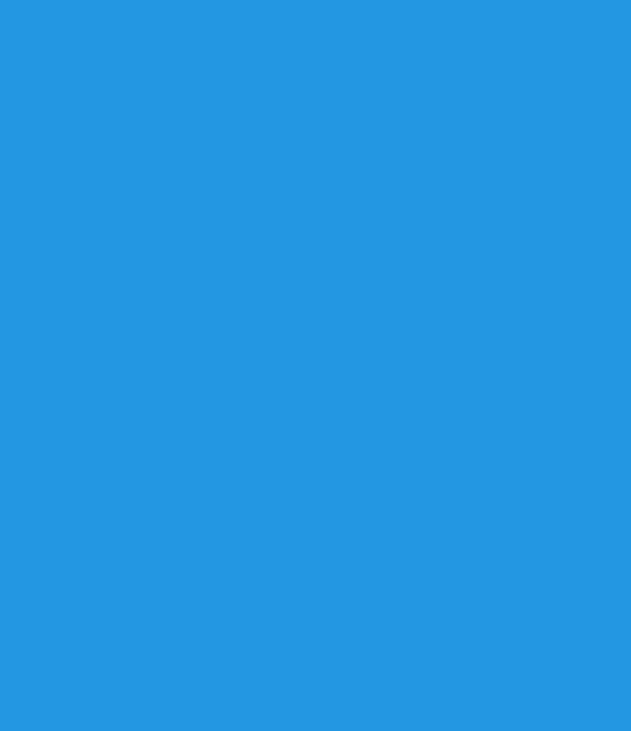 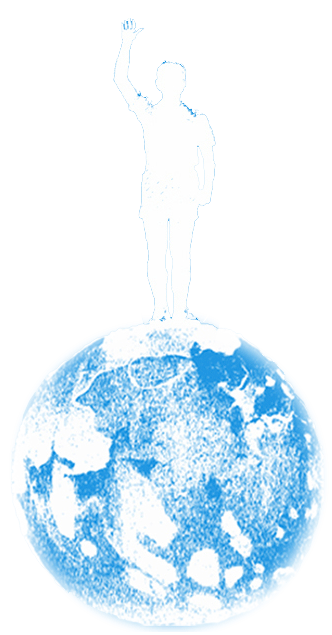 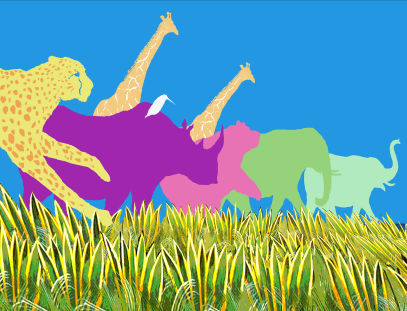 家長端1-9-3
其他關係者為監護人，但不是父親或母親
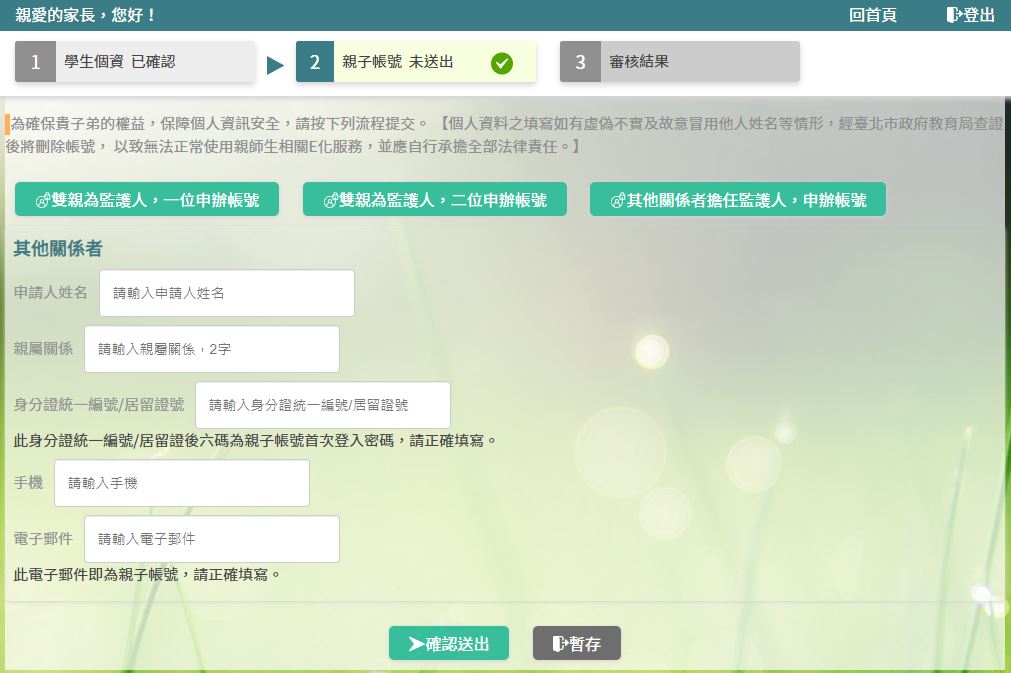 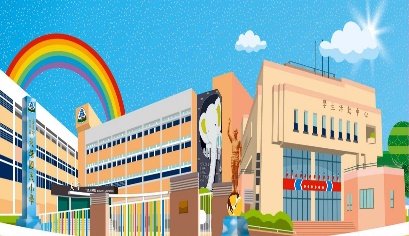 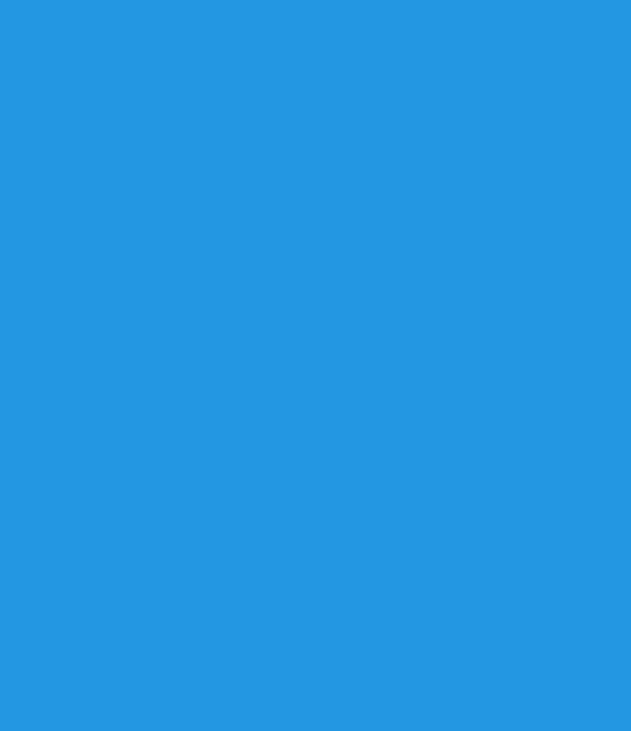 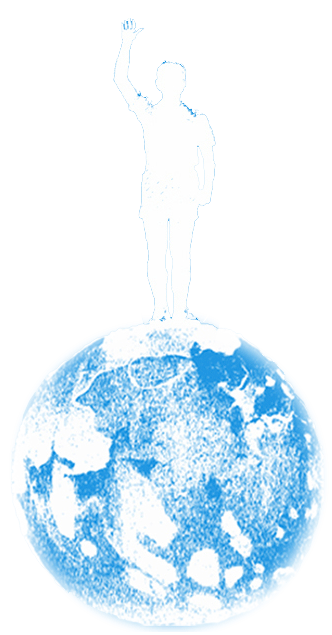 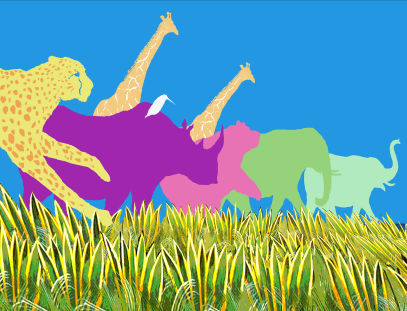 家長端1-10
填完後，按一下「確認送出」
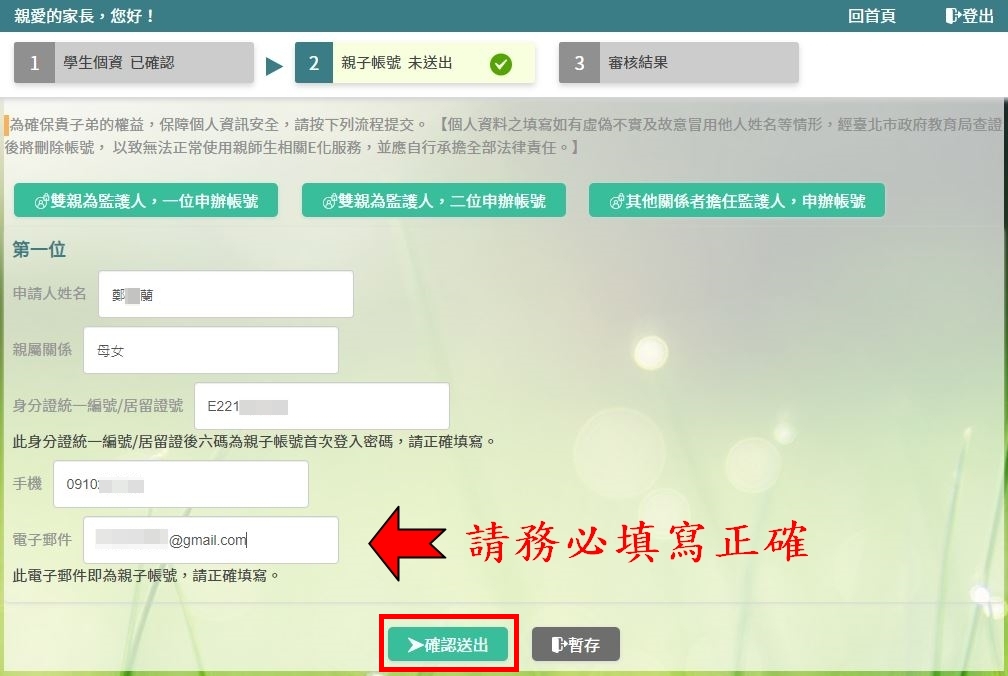 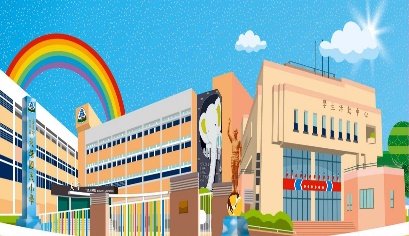 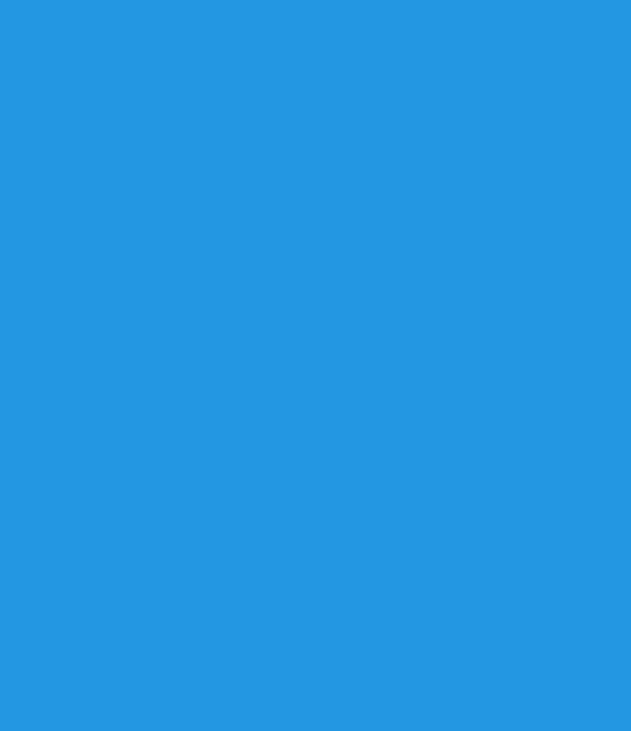 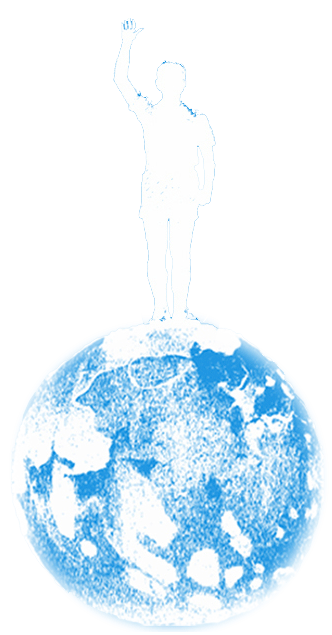 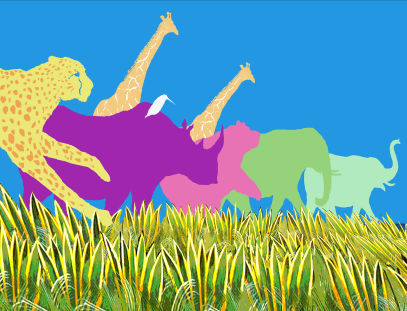 家長端1-11
需要等候導師審核，綁定才算完成
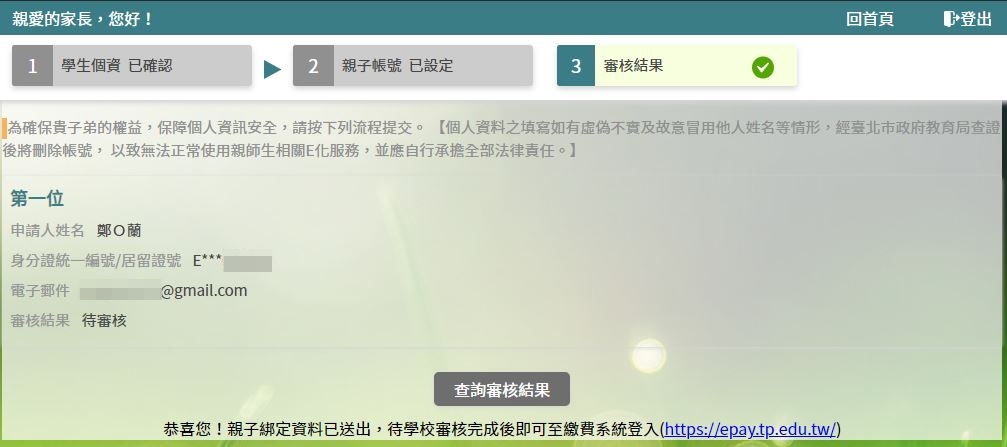 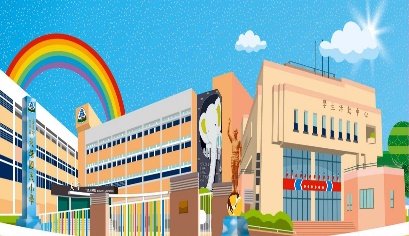 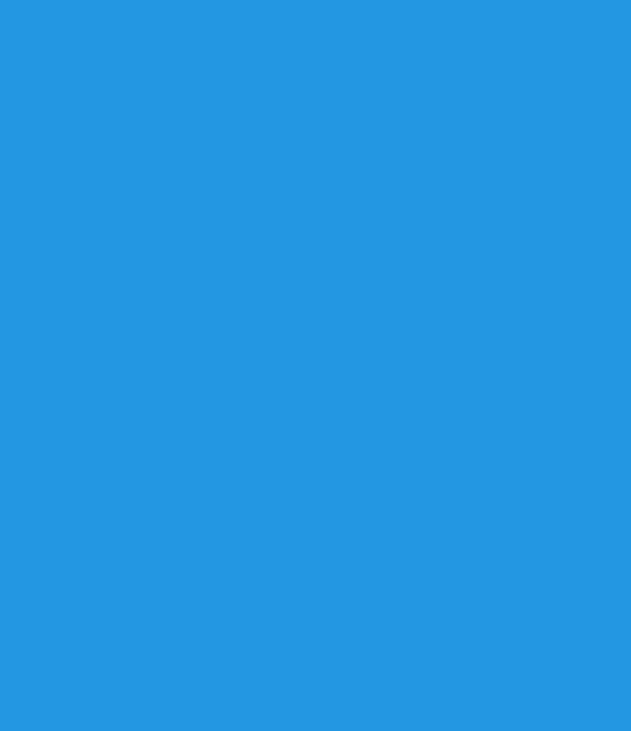 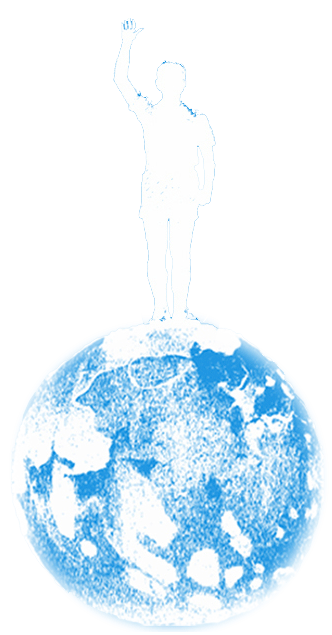 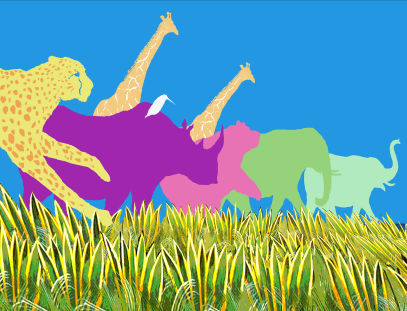 導師端1
1.https://eschool.tp.edu.tw/2.按一下「登入」
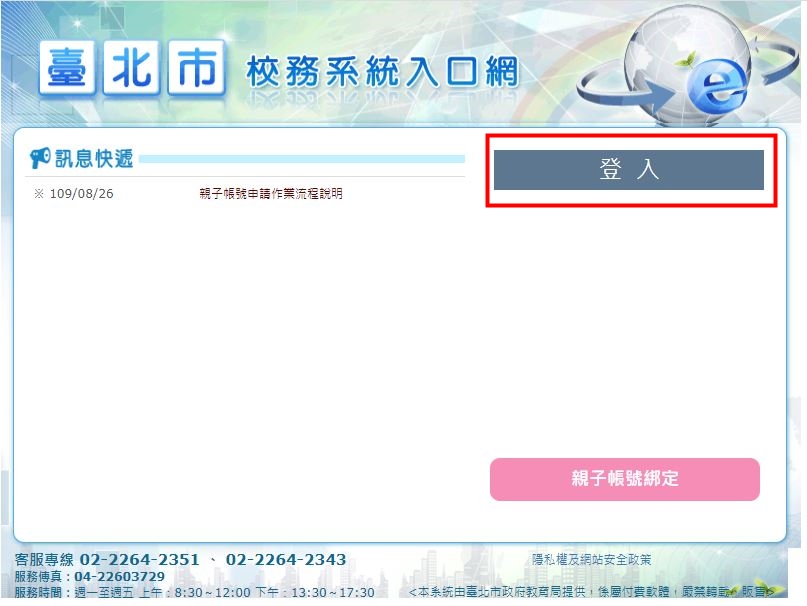 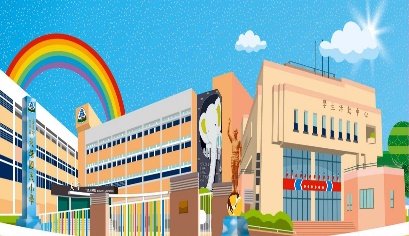 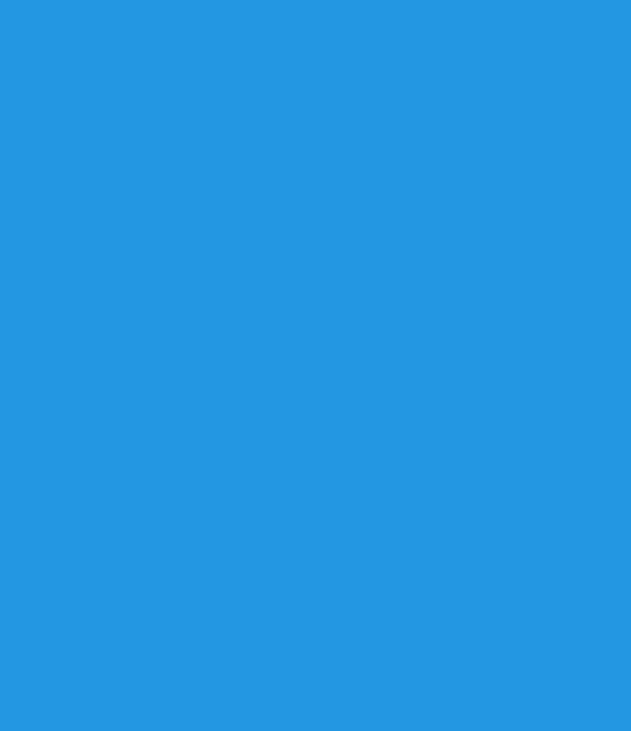 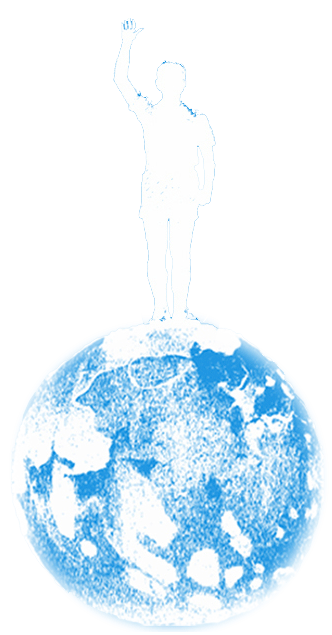 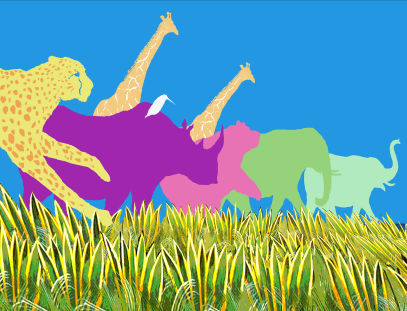 導師端2
按一下「學生資料管理」
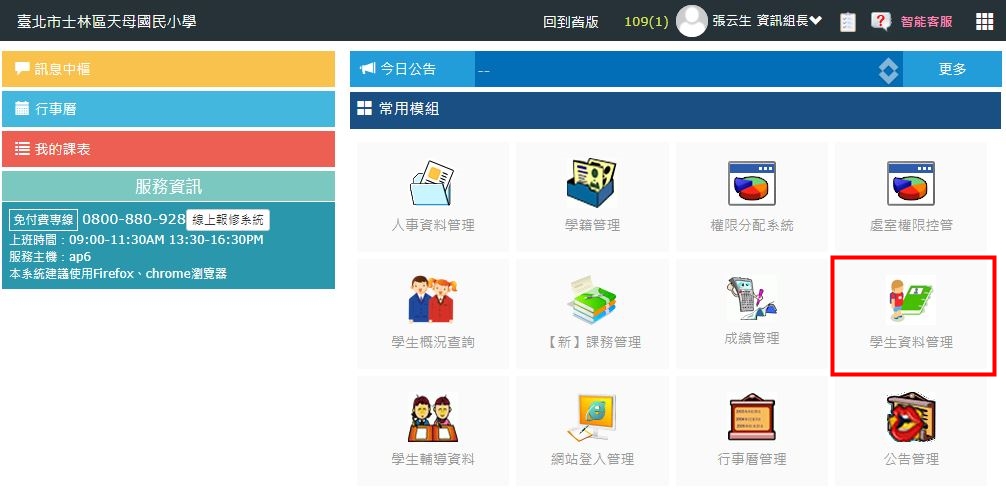 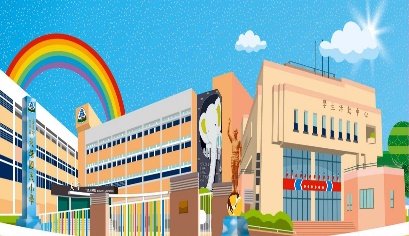 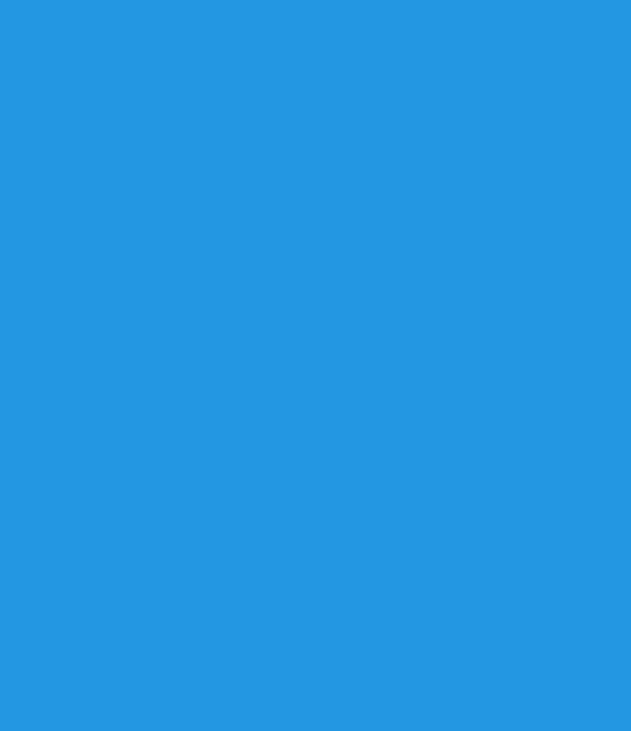 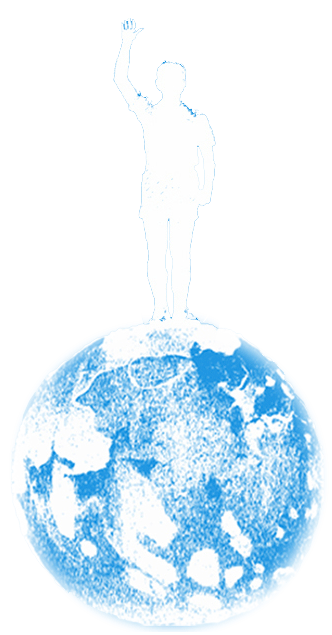 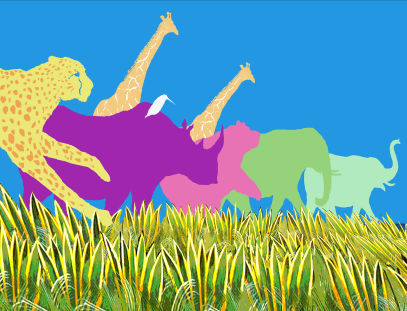 導師端3
按一下「親師生帳號」
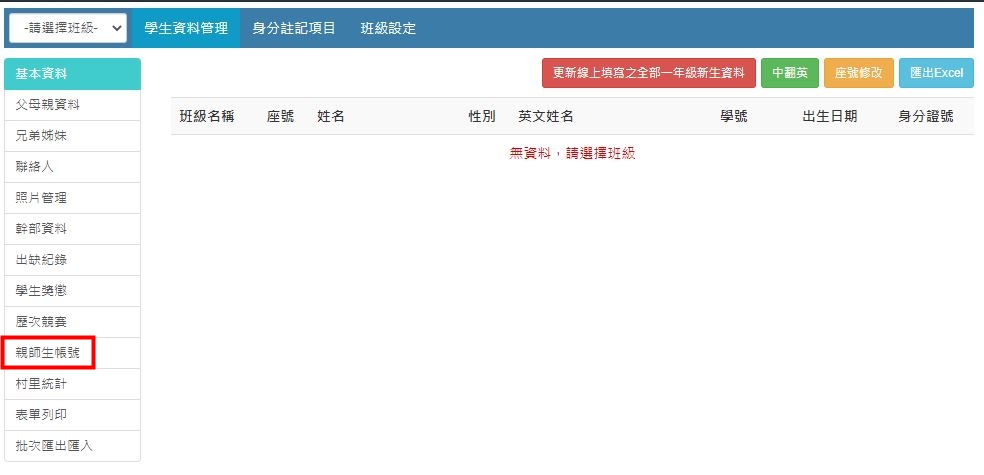 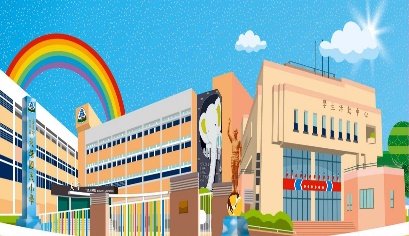 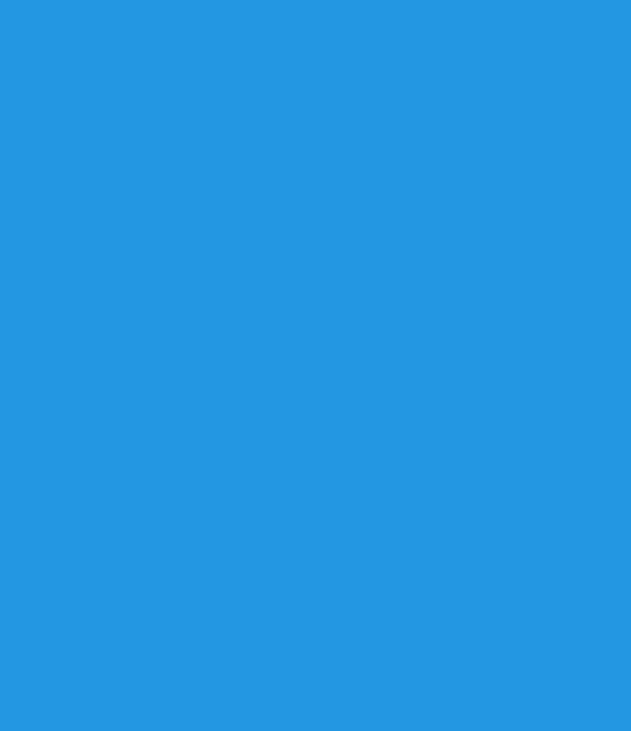 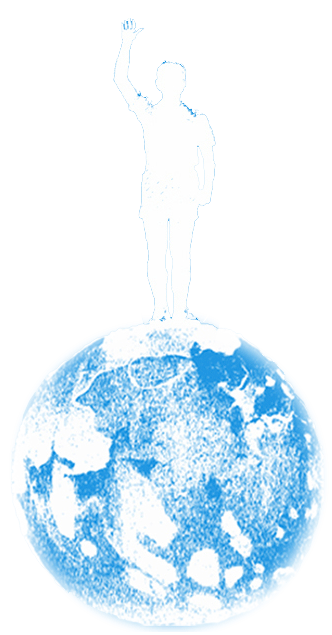 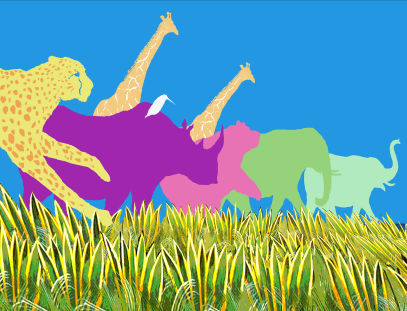 導師端4
核對家長繳回申請書的資料，若正確，按一下「核可」
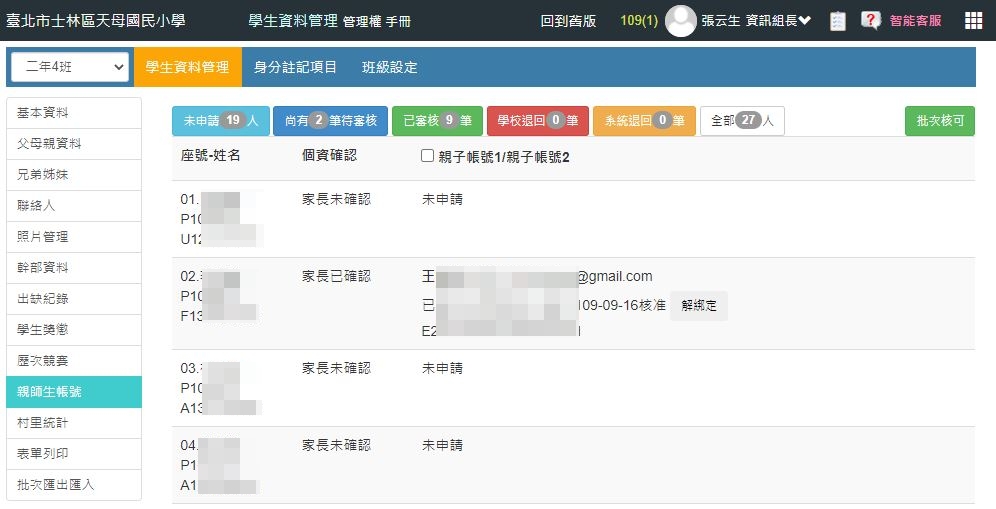 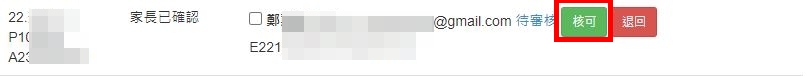 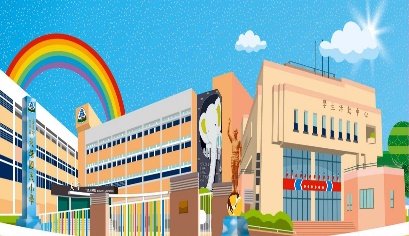 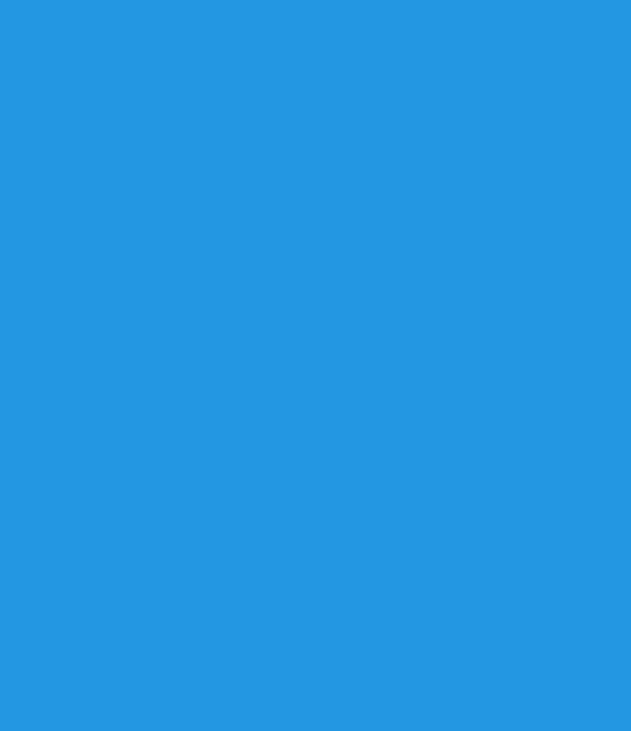 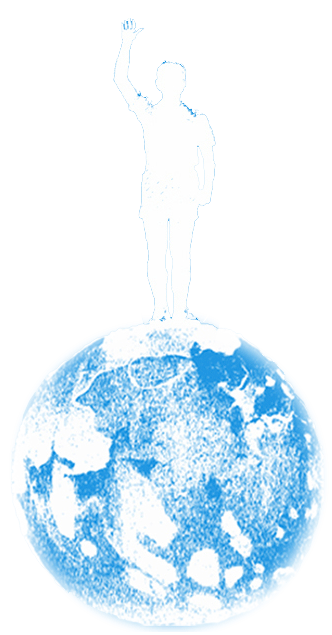 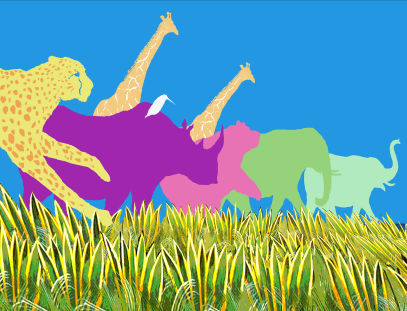 導師端5
按一下「確定」
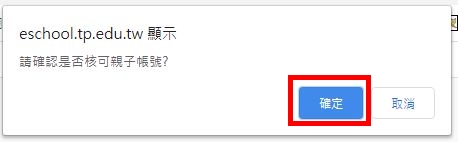 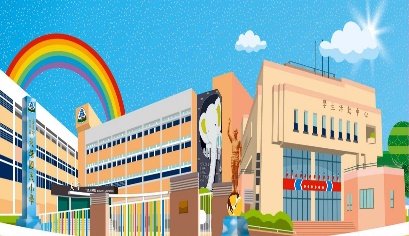 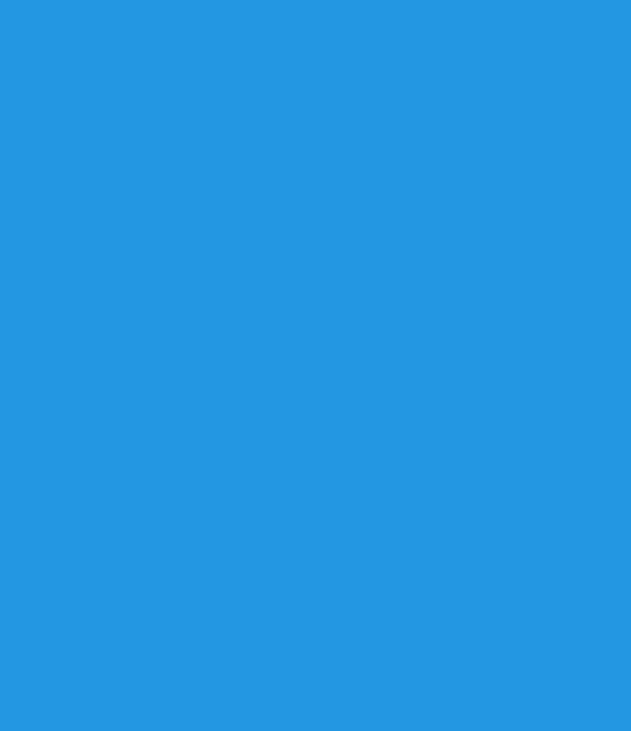 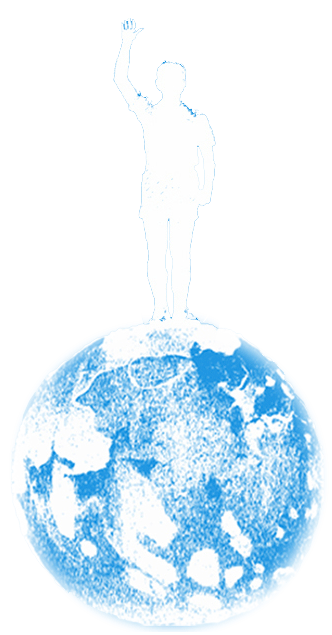 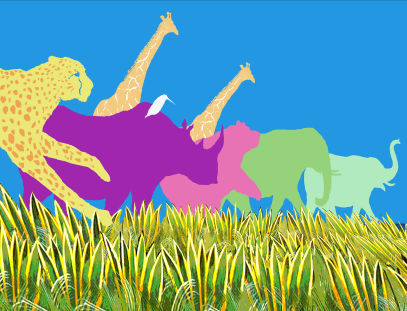 導師端6
按一下「確定」
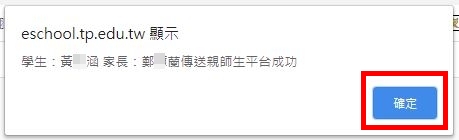 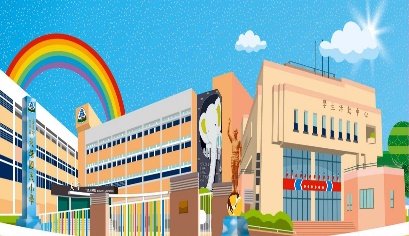 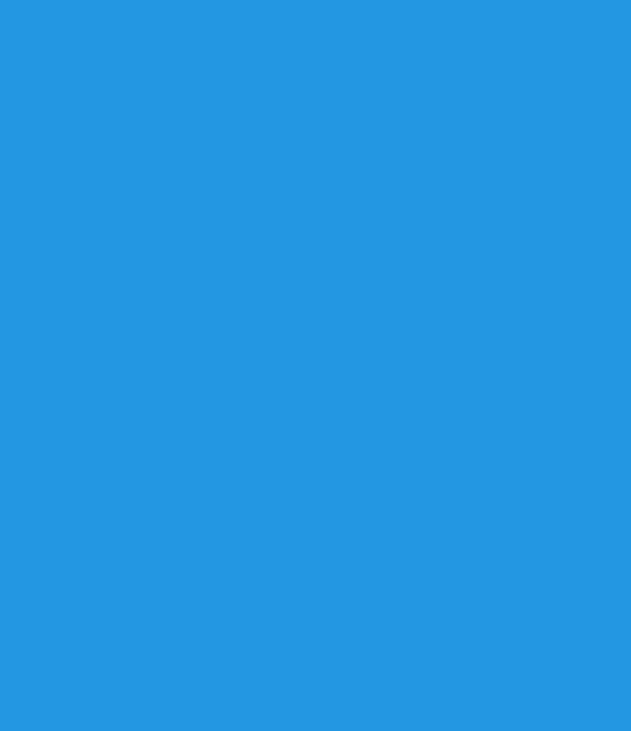 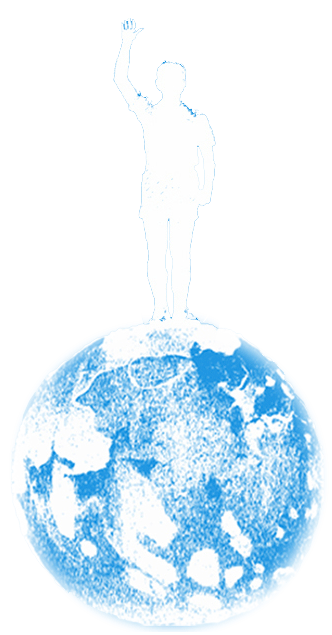 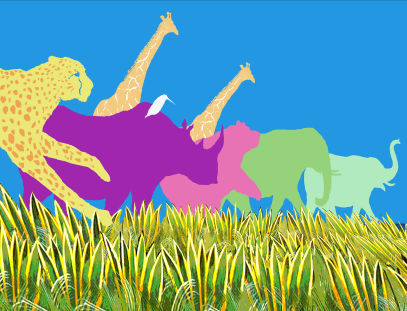 導師端7
會出現核可的日期
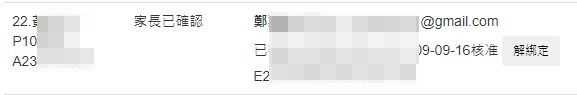 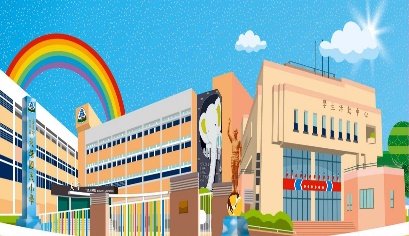 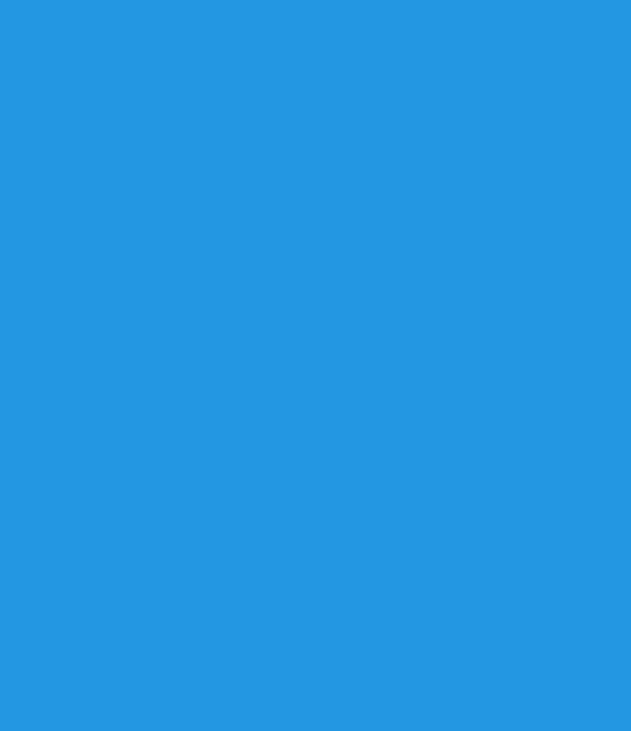 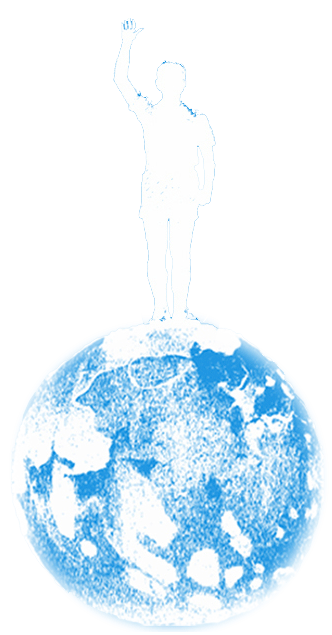 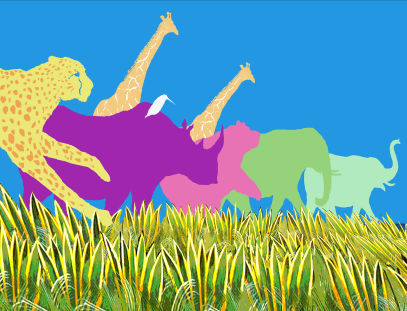 家長端2-1
導師審核完後，申辦人即收到郵件若申辦人具教師身分，不會收到郵件
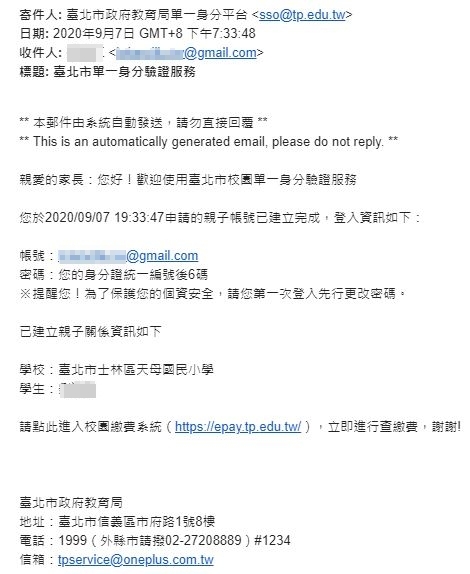 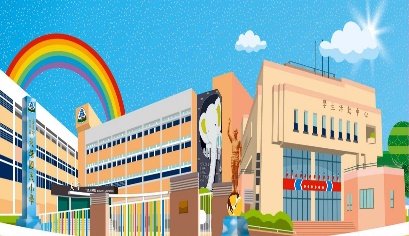 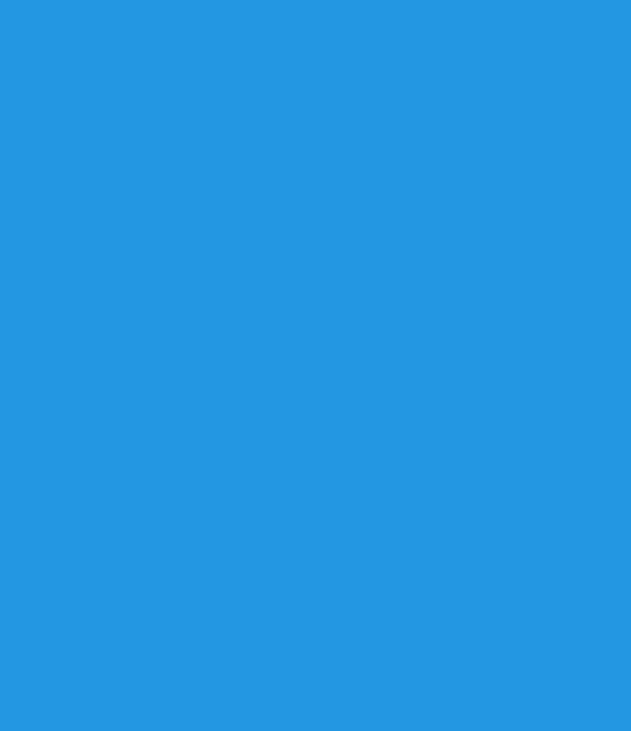 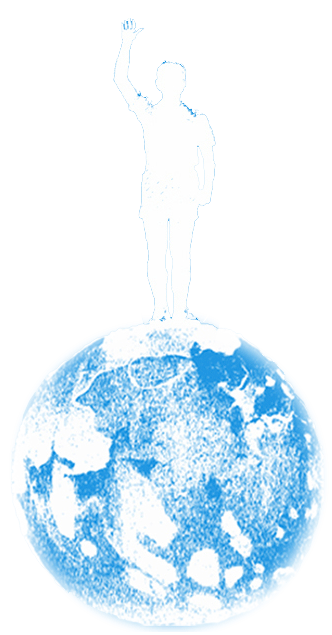 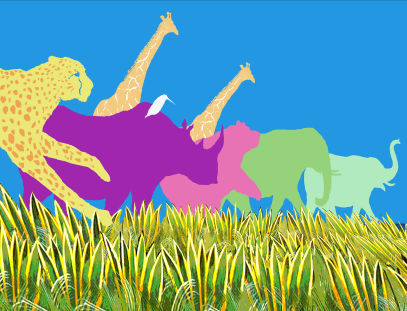 家長端2-2
1.https://epay.tp.edu.tw/2.按一下「家長/學生」
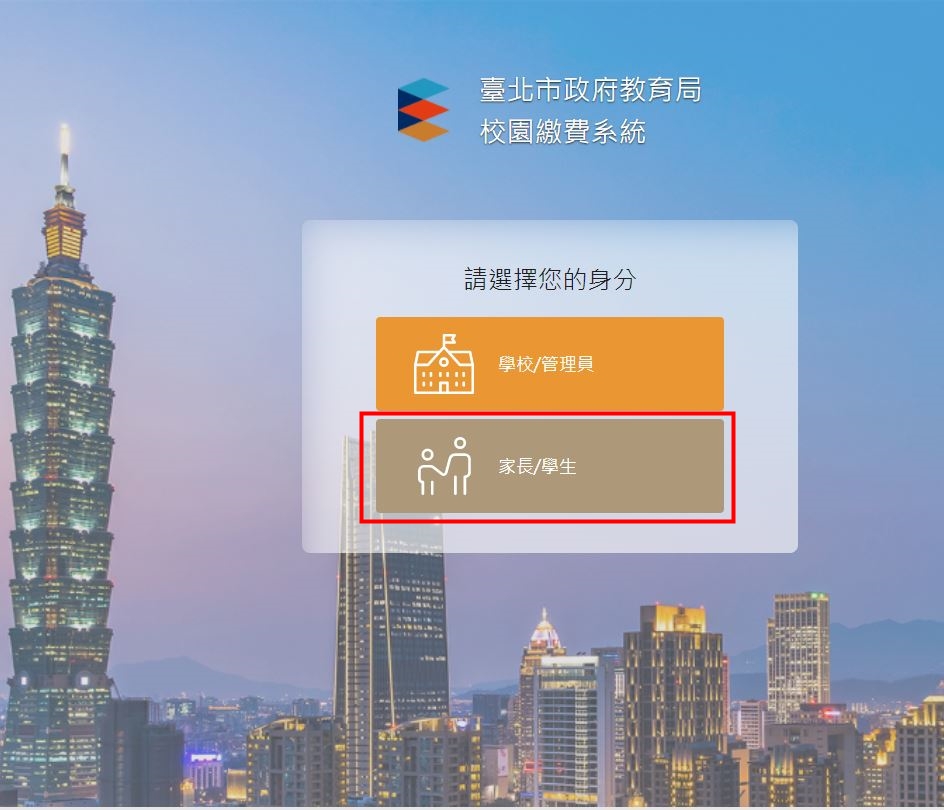 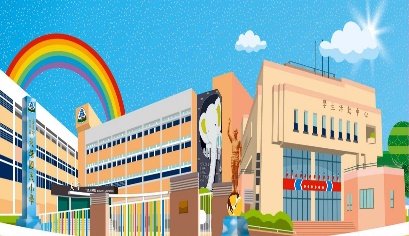 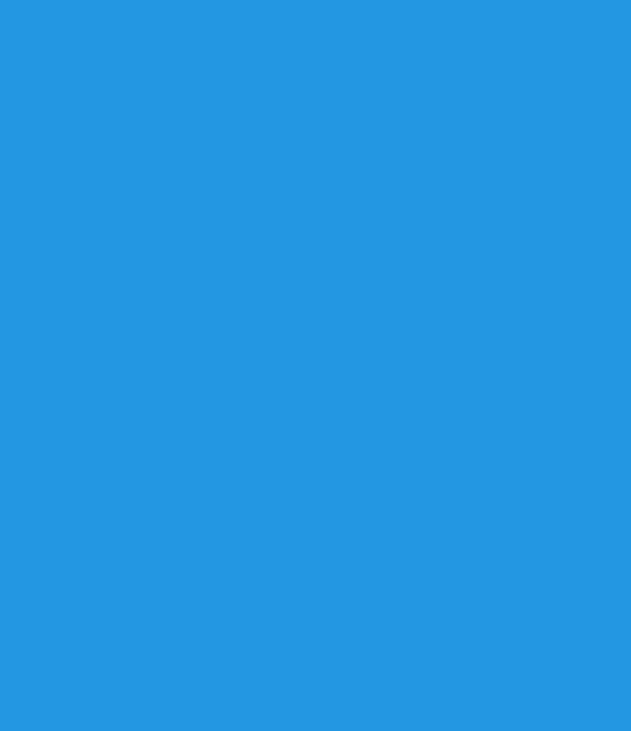 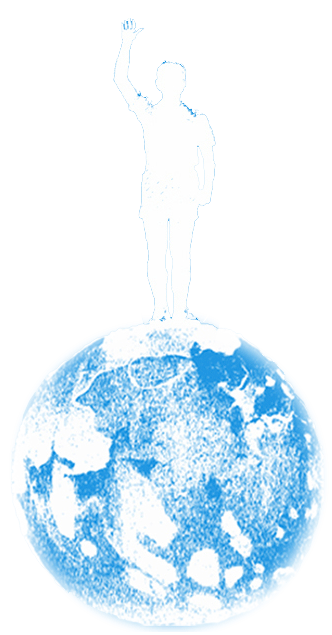 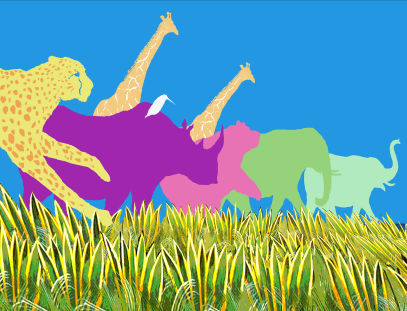 家長端2-3
按一下「臺北市校園單一身分驗證服務登入」
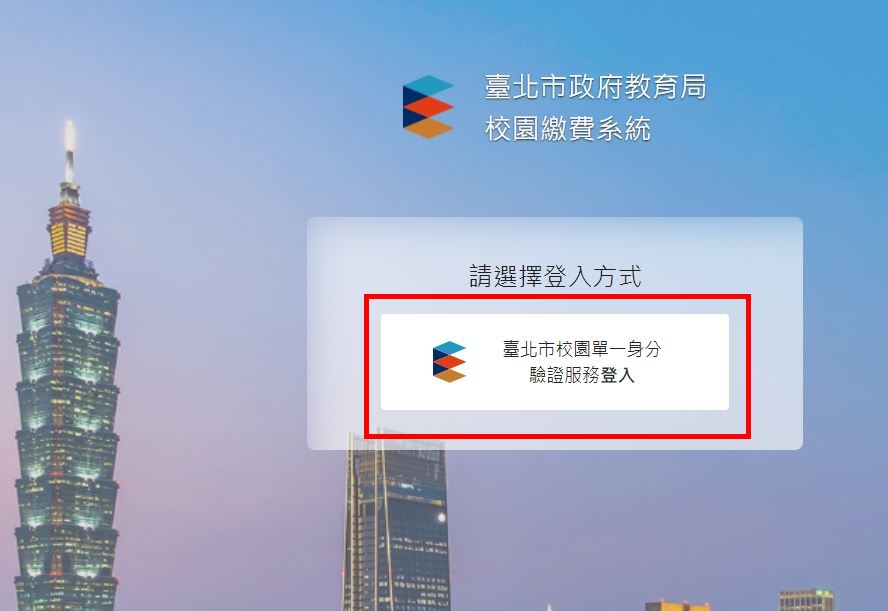 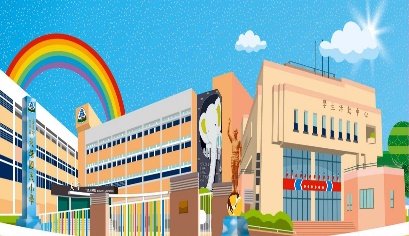 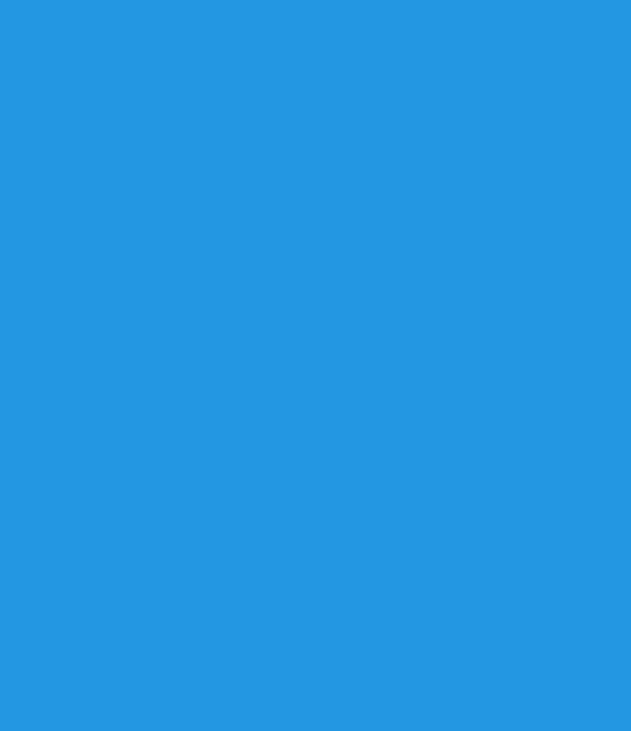 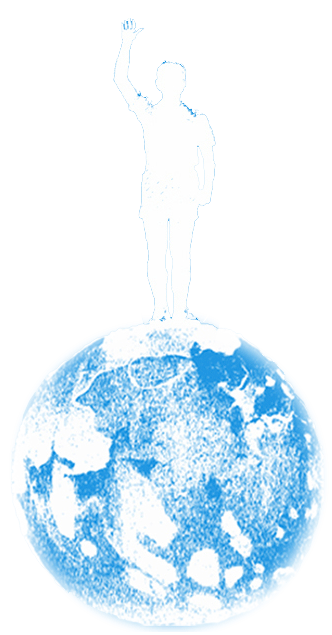 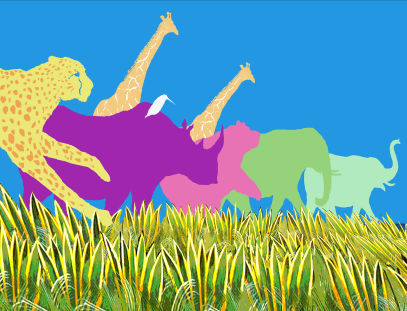 家長端2-4
依據郵件的提示，輸入帳密若申辦人具教師身分，則輸入單一身分驗證的帳密
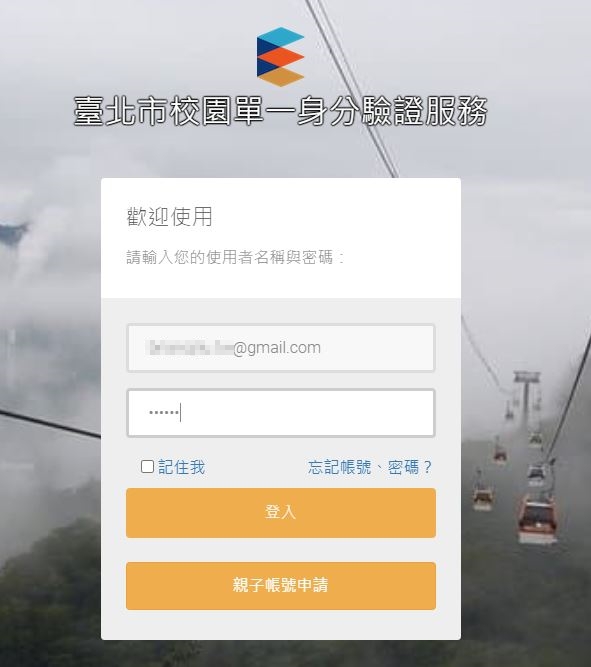 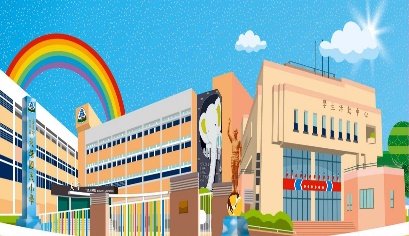 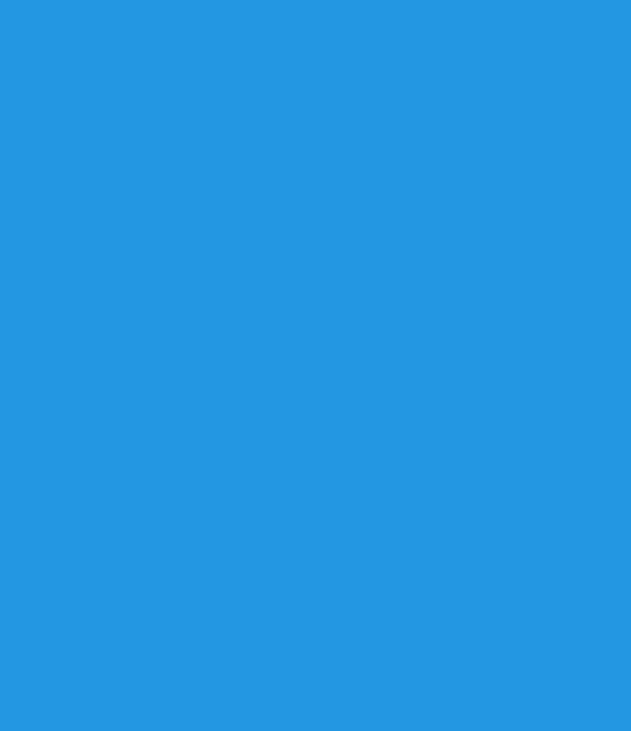 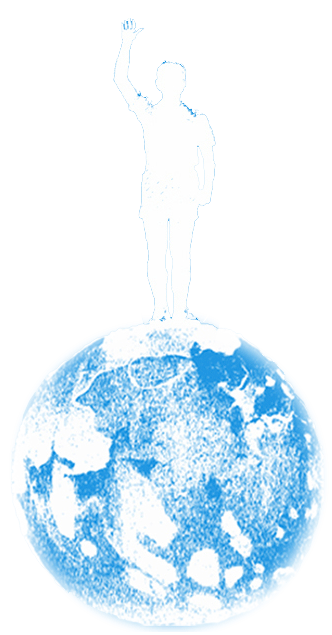 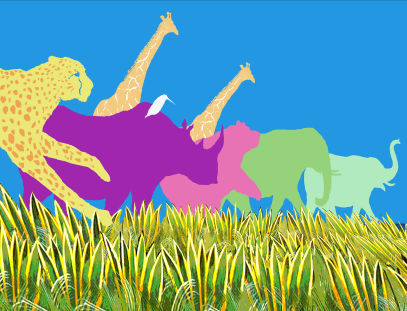 家長端2-5
變更密碼
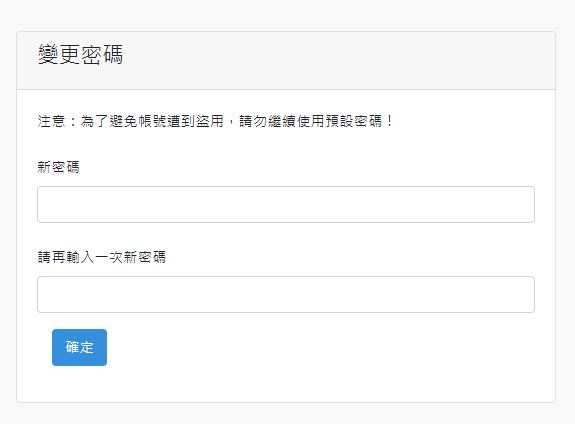 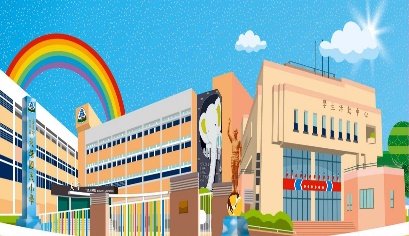 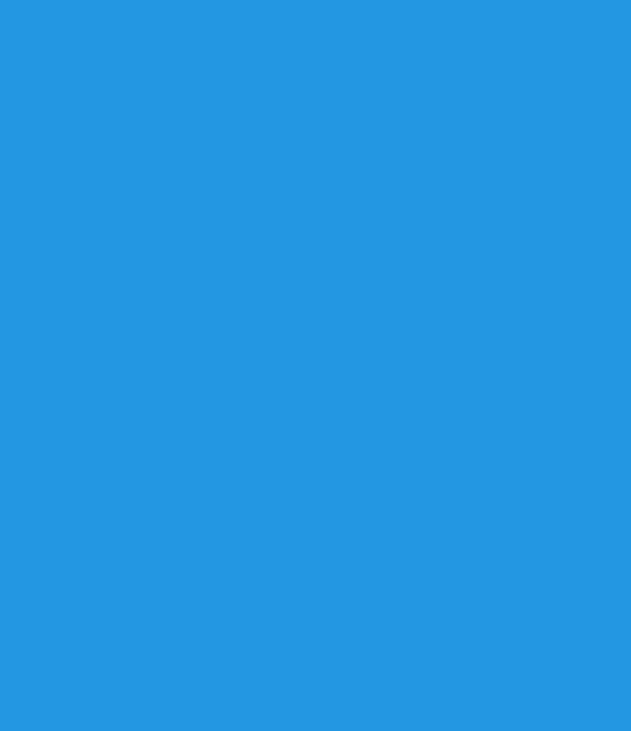 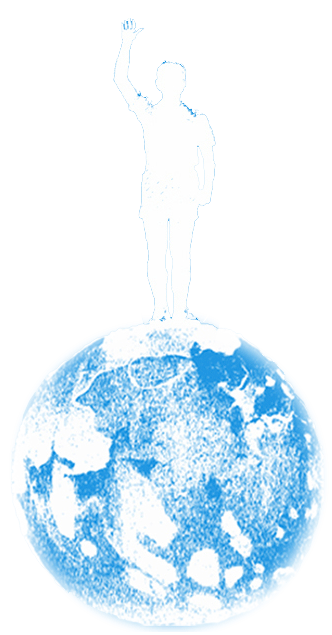 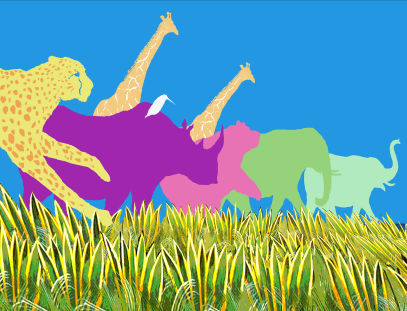 家長端2-6
密碼變更成功，請重新登入
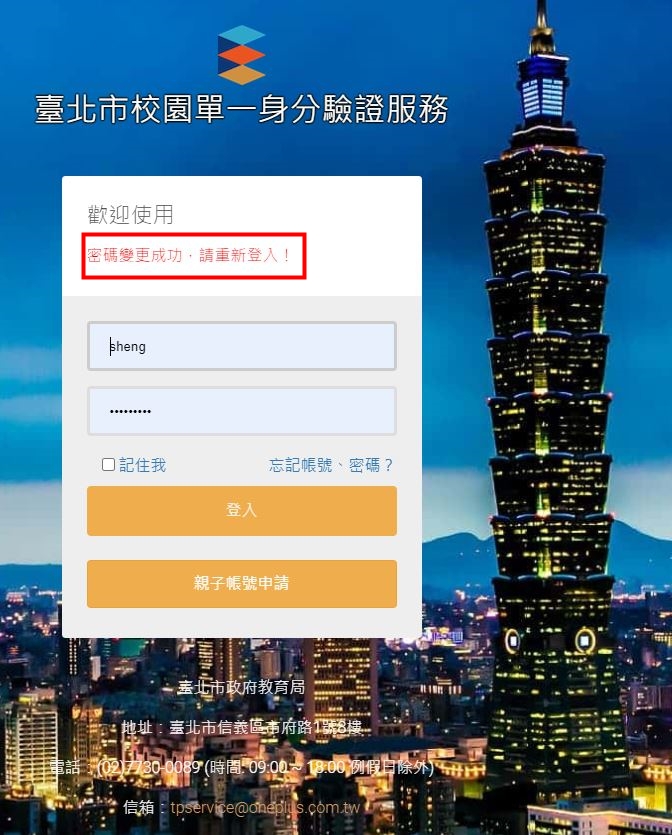 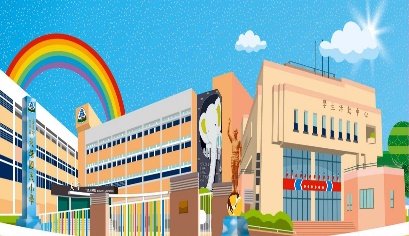 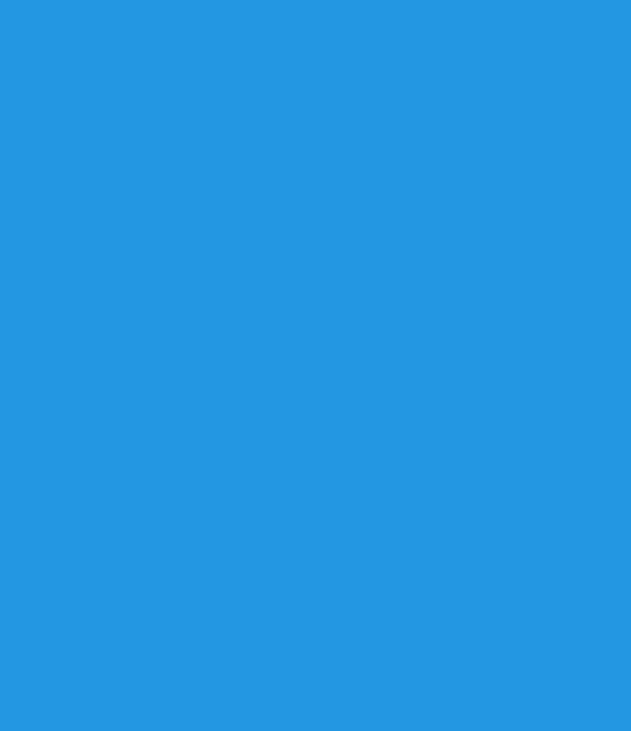 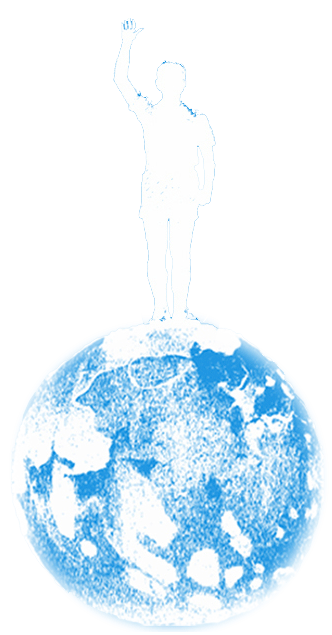 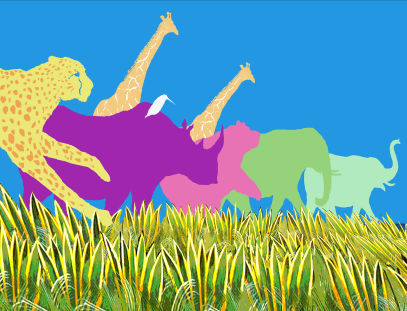 家長端2-7
按一下「臺北市政府教育局校園繳費系統」
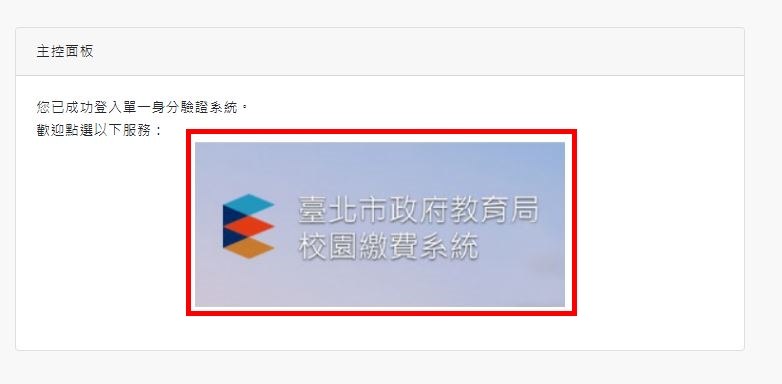 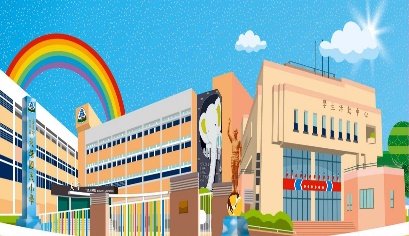 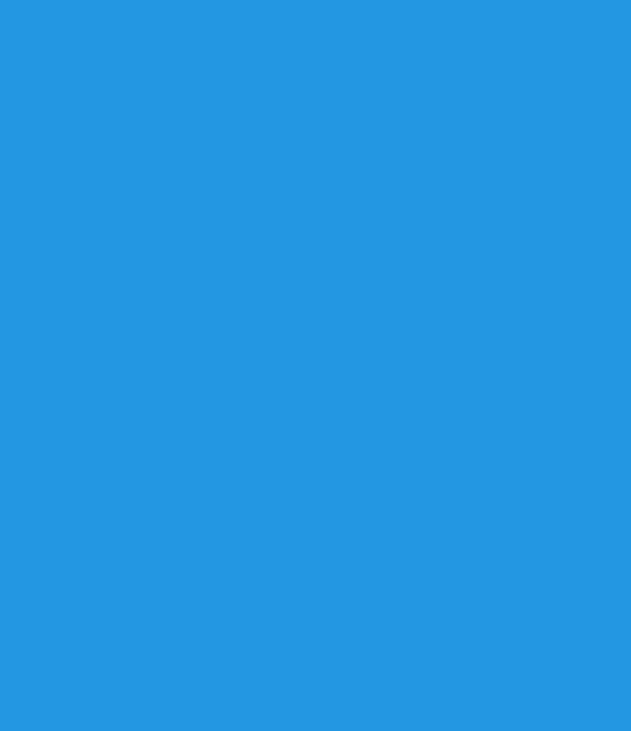 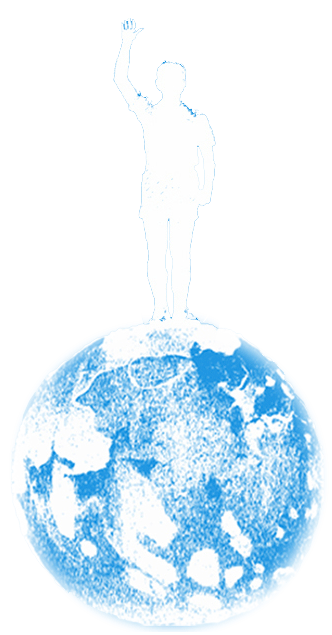 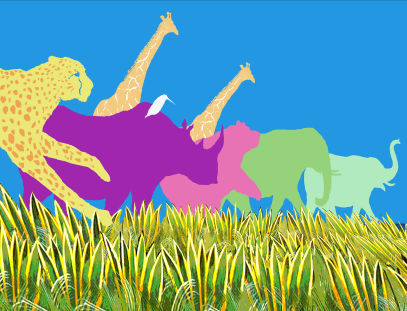 家長端2-8
按一下「家長/學生」
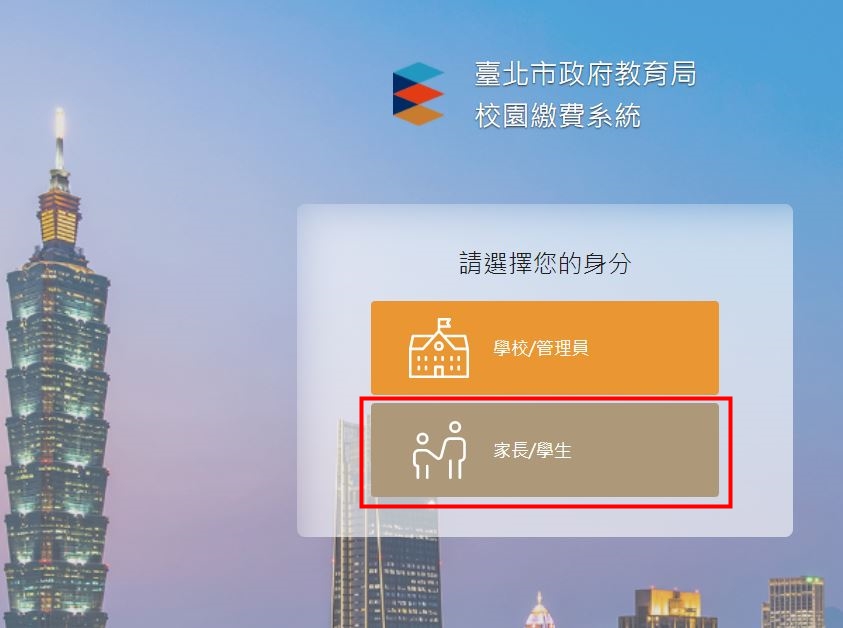 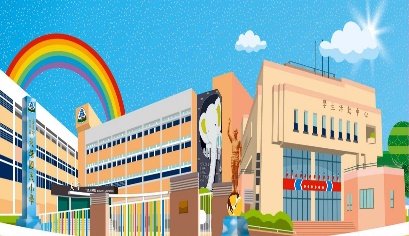 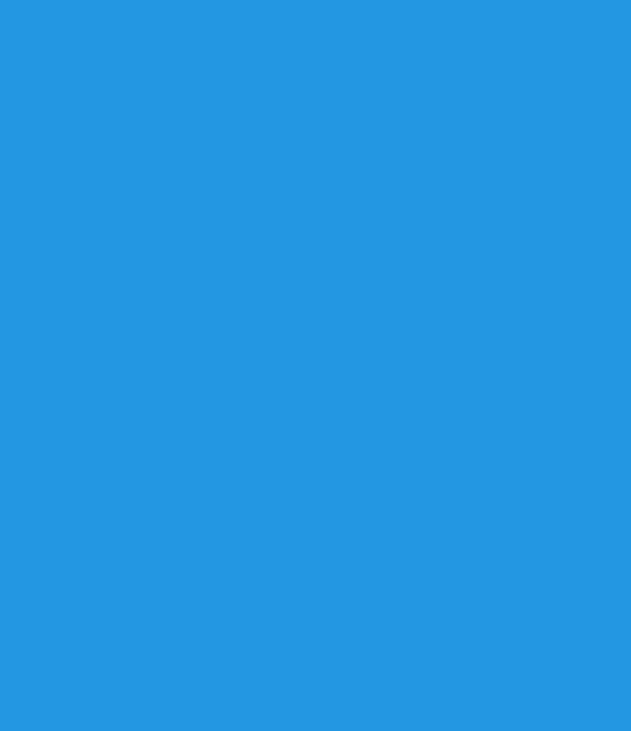 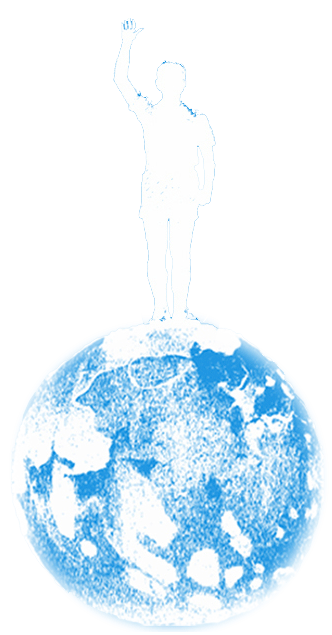 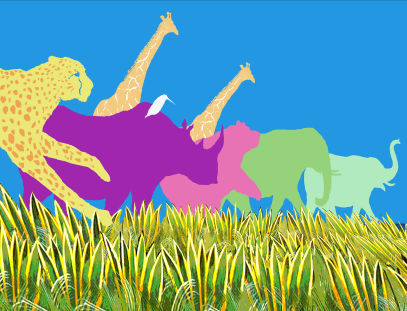 家長端2-9
按一下「臺北市校園單一身分驗證服務登入」
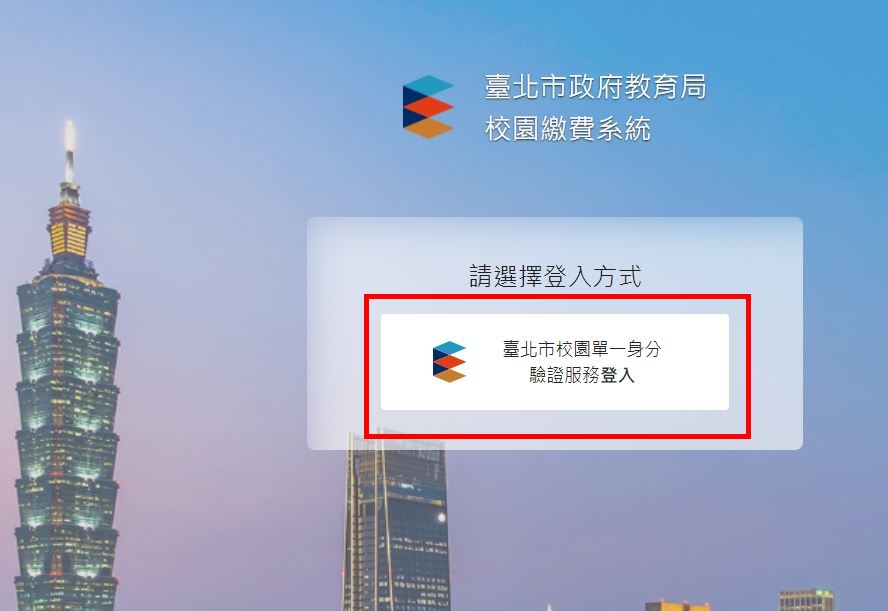 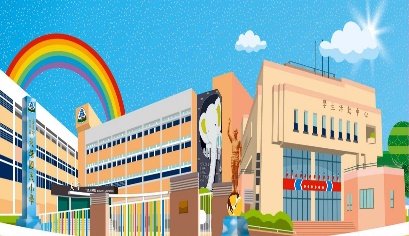 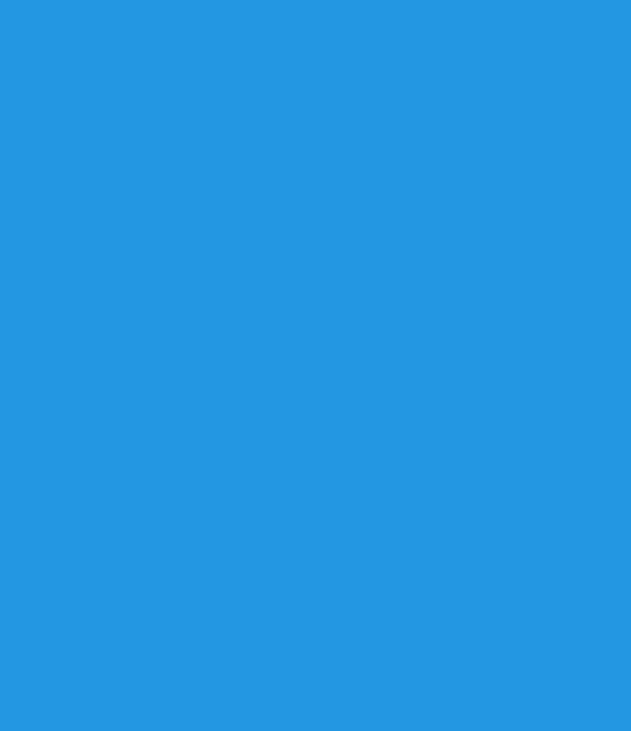 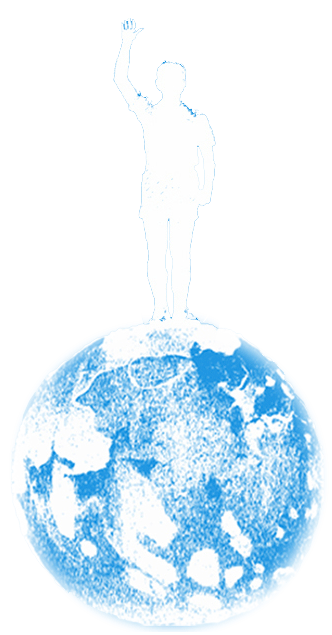 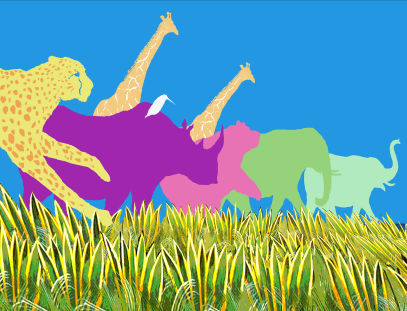 家長端2-10
輸入帳密
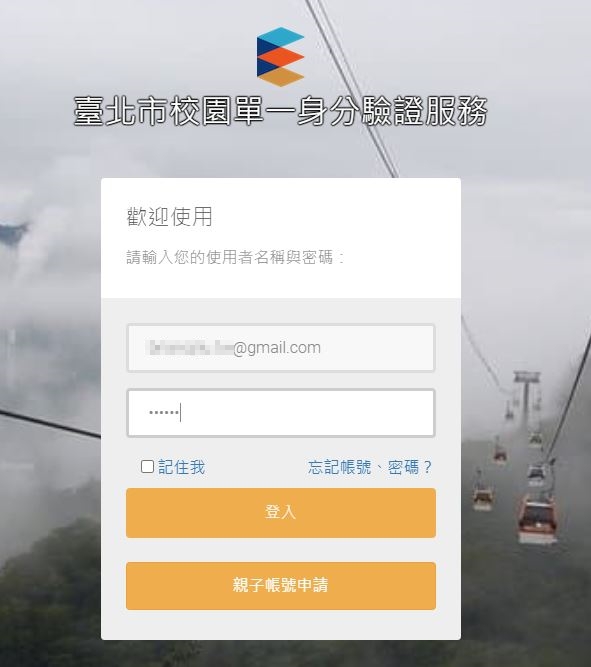 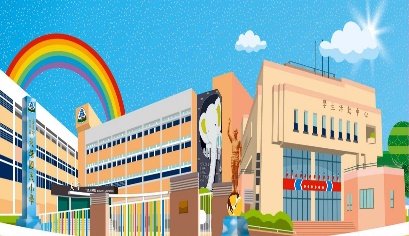 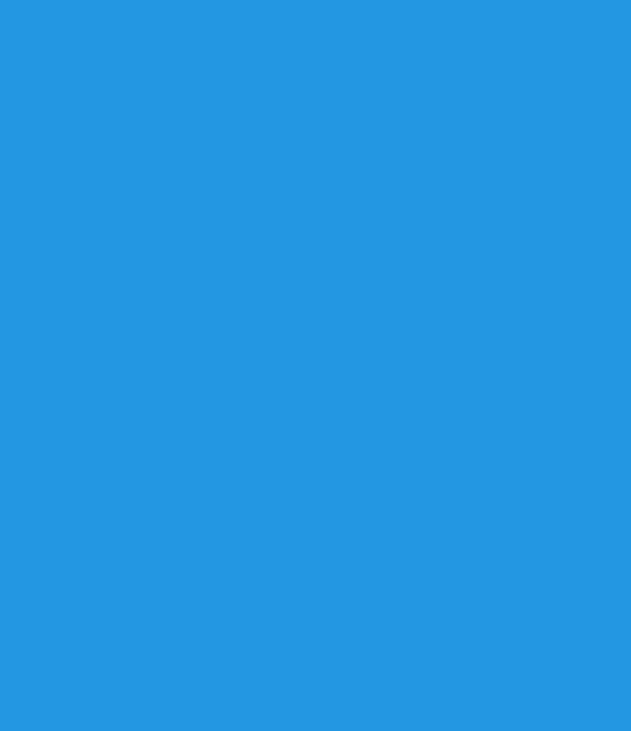 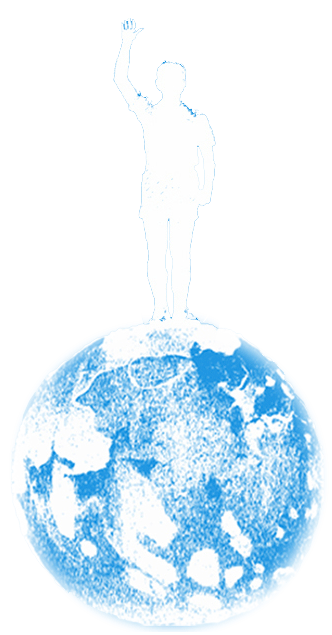 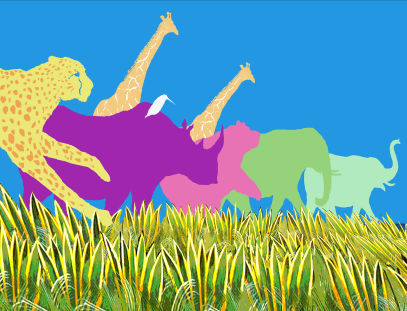 家長端2-11
按一下「同意」
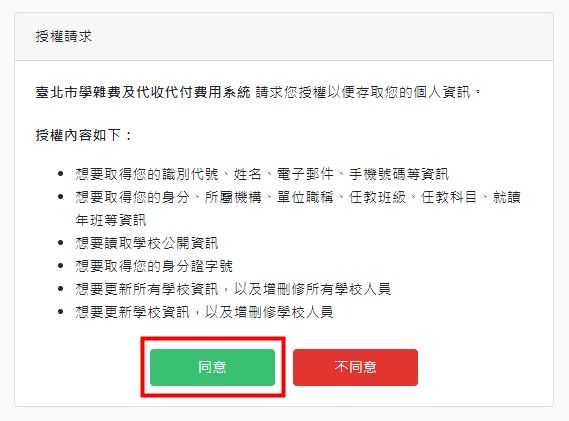 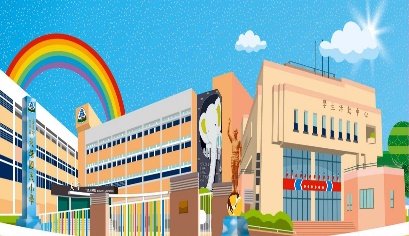 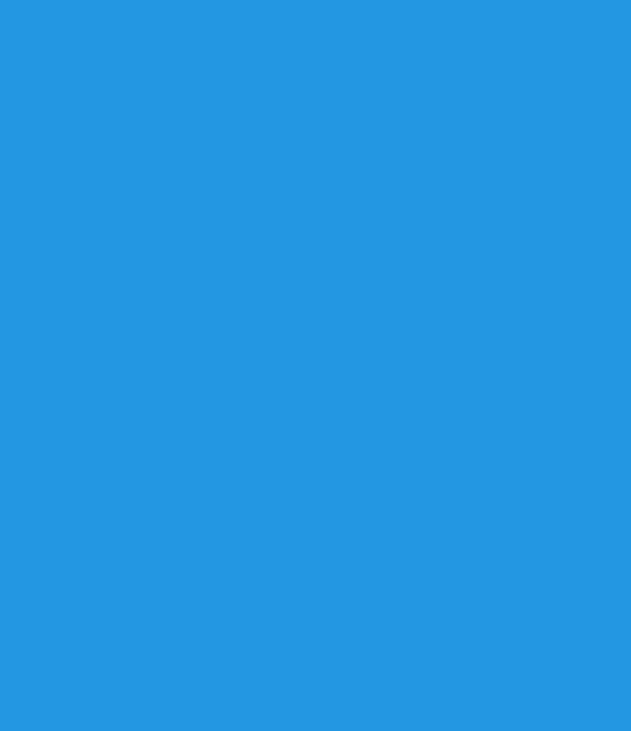 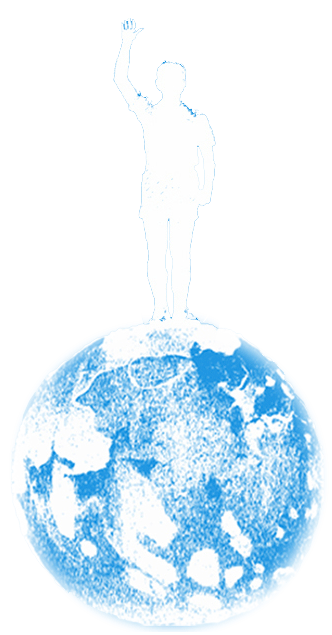 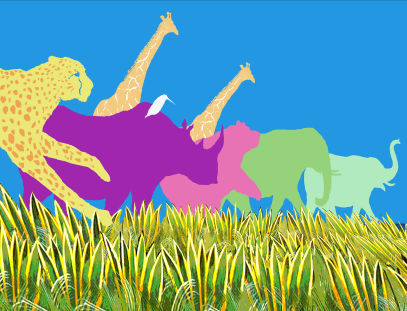 家長端2-12
開始使用
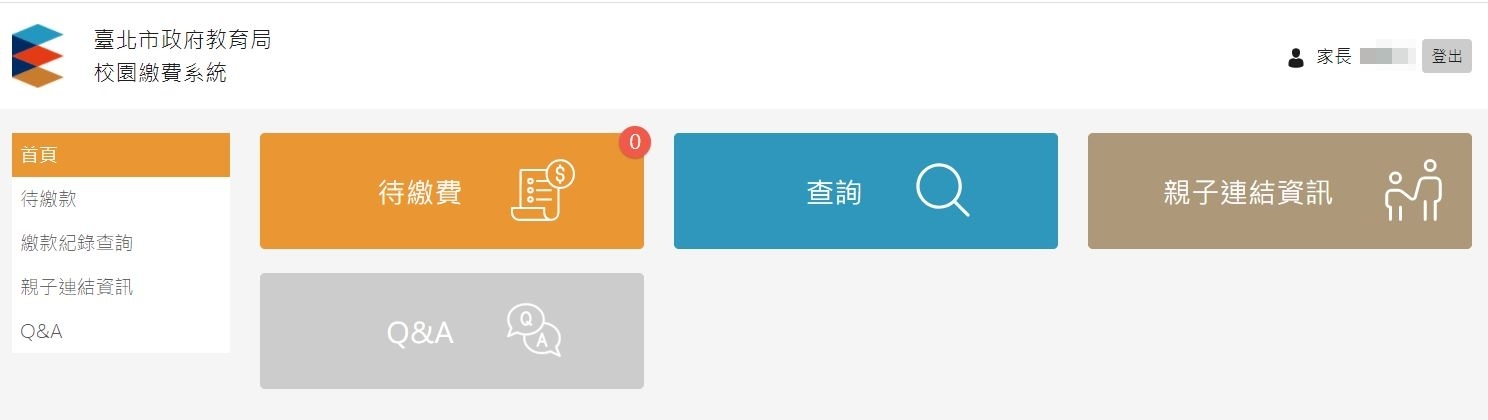 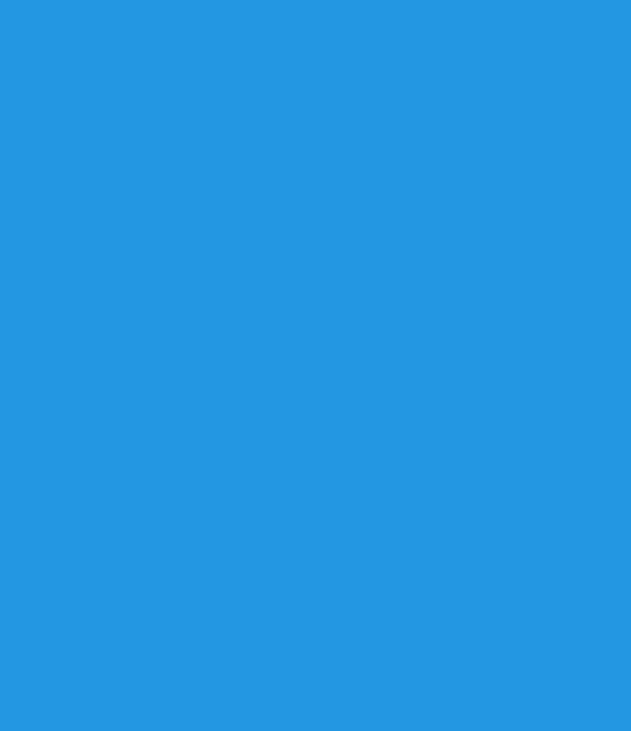 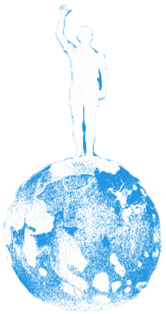 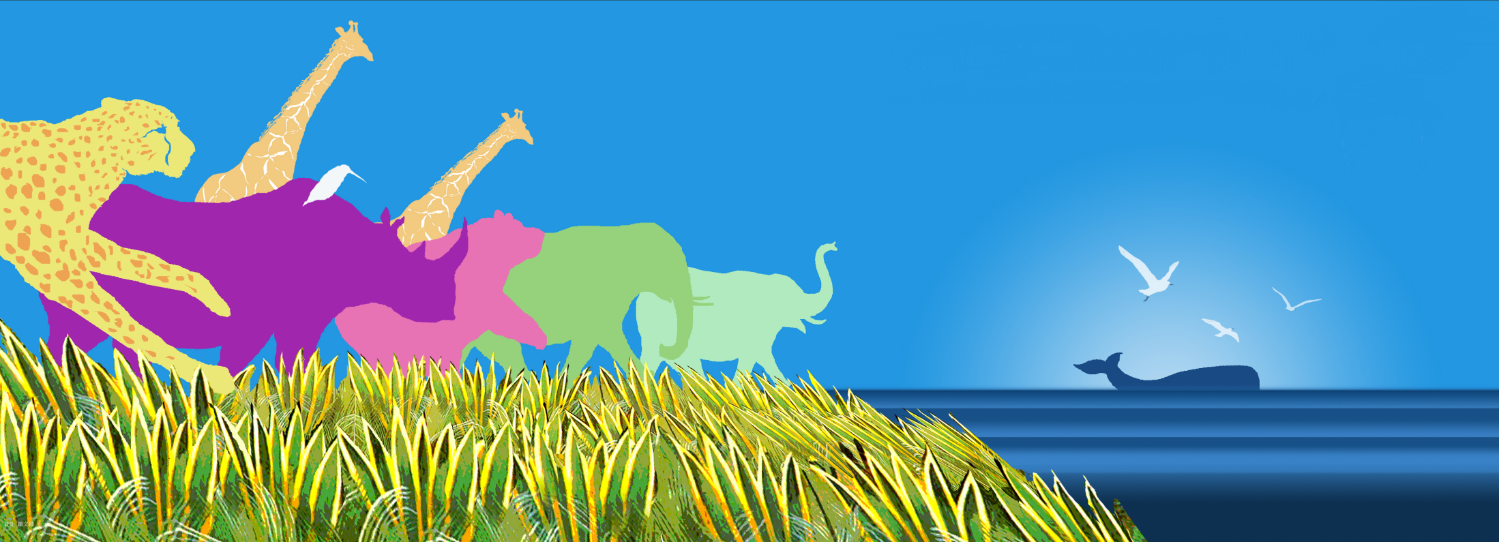 臺北市士林區天母國民小學Taipei Municipal Tianmu Elementary School
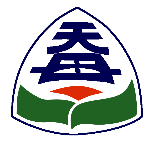 為孩子孕育希望的翅膀
			快樂自信	飛向遠方
讓他們懷抱美麗的夢想
			海闊天空	盡情翱翔
敬 請 指 教